Smeta.RU 9.0
Еще удобнее, еще эффективнее
CтройСофт в цифрах
3
—
20
60 000
Лет работы
Рабочих мест
82
Официальных дилера
Новые возможности Smeta.RU 9.0
12.10.2015
История
4
—
60%
Пользователей перешло с 7й на 8ю версию в первый год
«Смета 2000» 
более 22 000
пользователей
Smeta.RU
более 60 000
пользователей
Новые возможности Smeta.RU 9.0
12.10.2015
Быстродействие
5
—
На 17% быстрее 8-й версии Smeta.RU
Новые возможности Smeta.RU 9.0
12.10.2015
6
—
Общие доработки функционала программы
Новые возможности Smeta.RU 9.0
12.10.2015
7
—
Экспорт/импорт Локальных смет
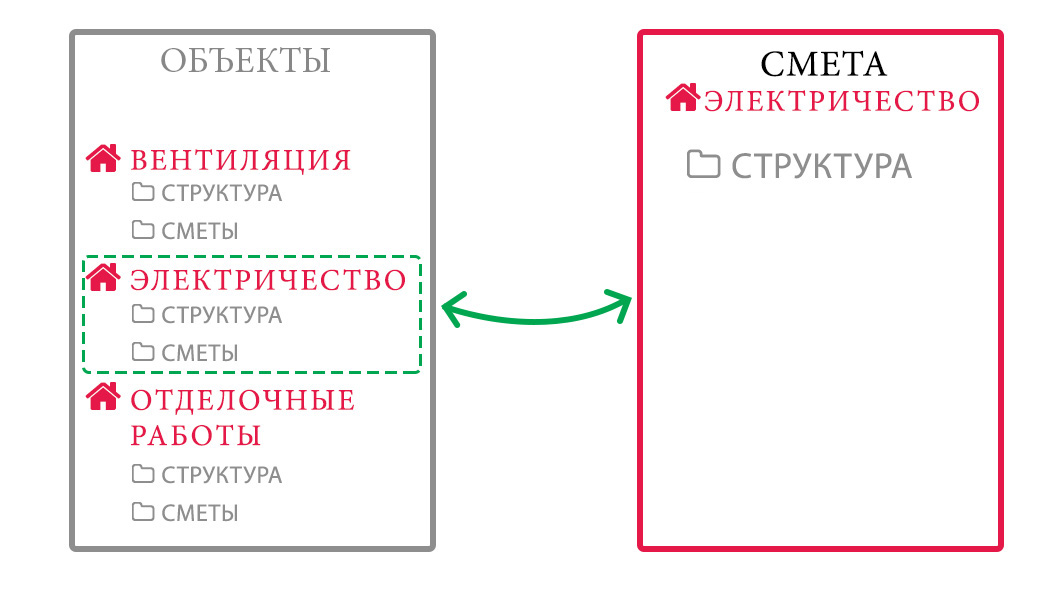 Новые возможности Smeta.RU 9.0
12.10.2015
Экспорт/импорт Локальных смет
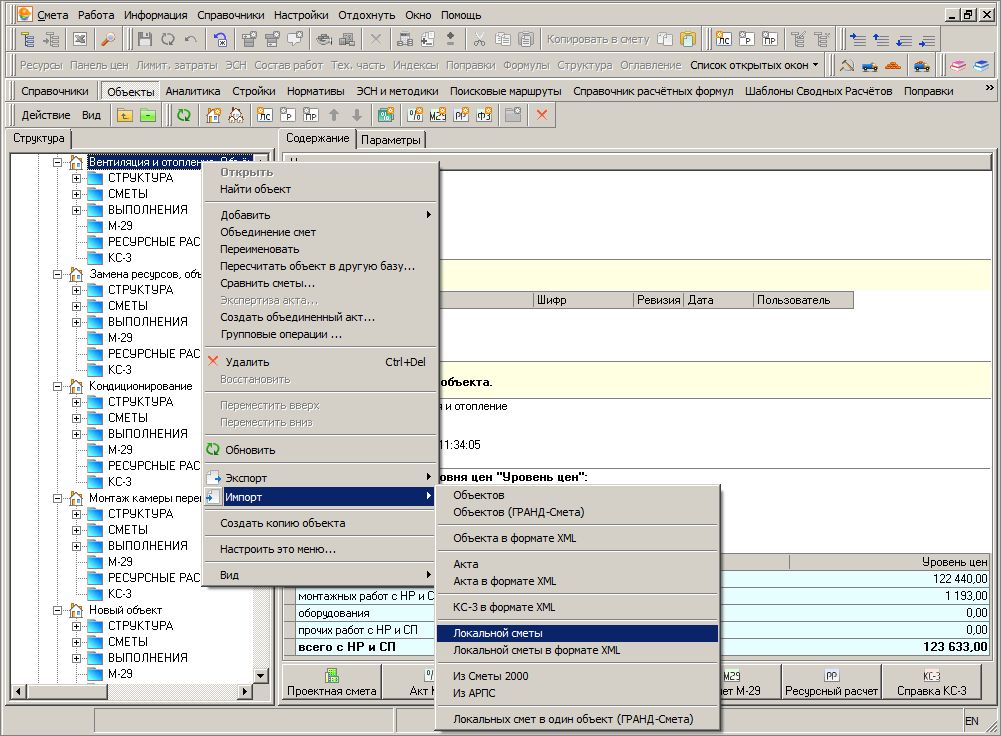 8
—
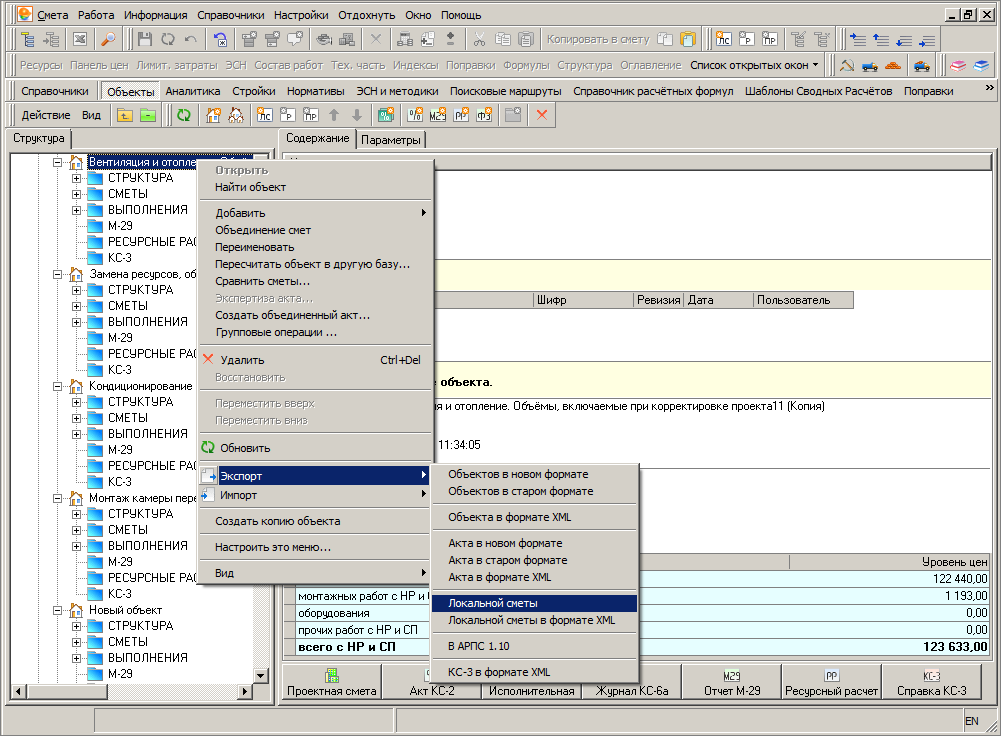 Новые возможности Smeta.RU 9.0
12.10.2015
Групповые операции
9
—
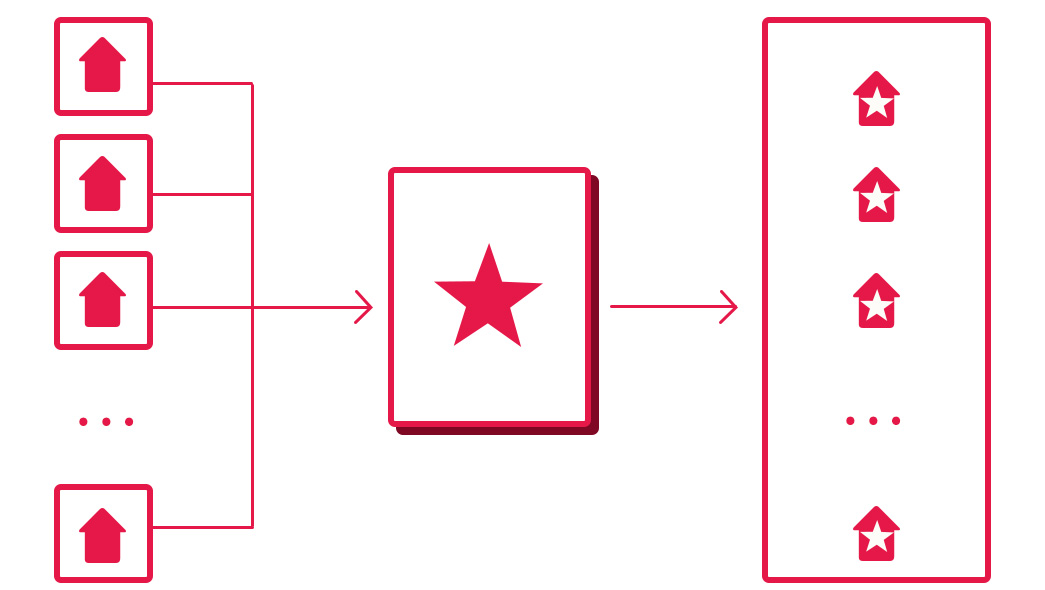 Новые возможности Smeta.RU 9.0
12.10.2015
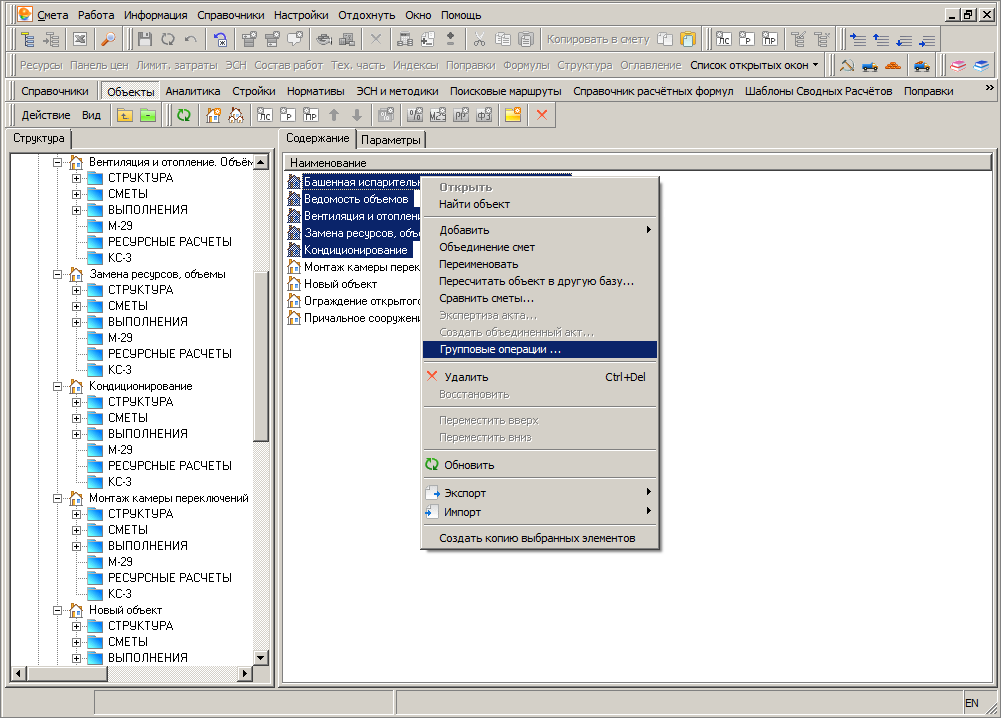 Групповые операции
10
—
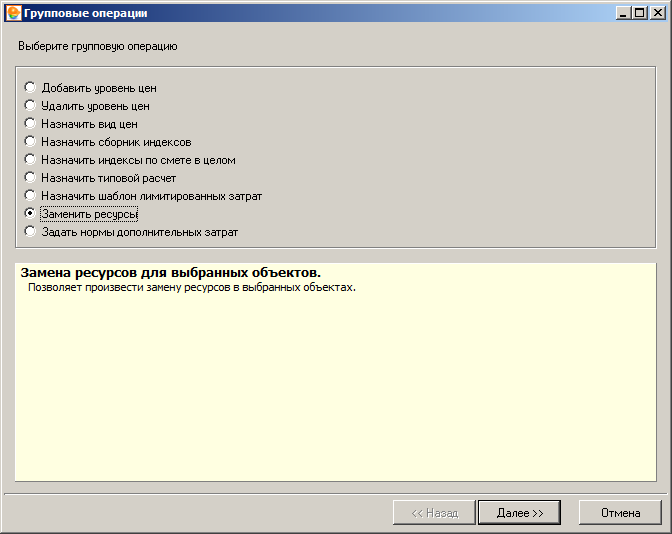 Новые возможности Smeta.RU 9.0
12.10.2015
Ревизия и создание архивных копий сметной документации
11
—
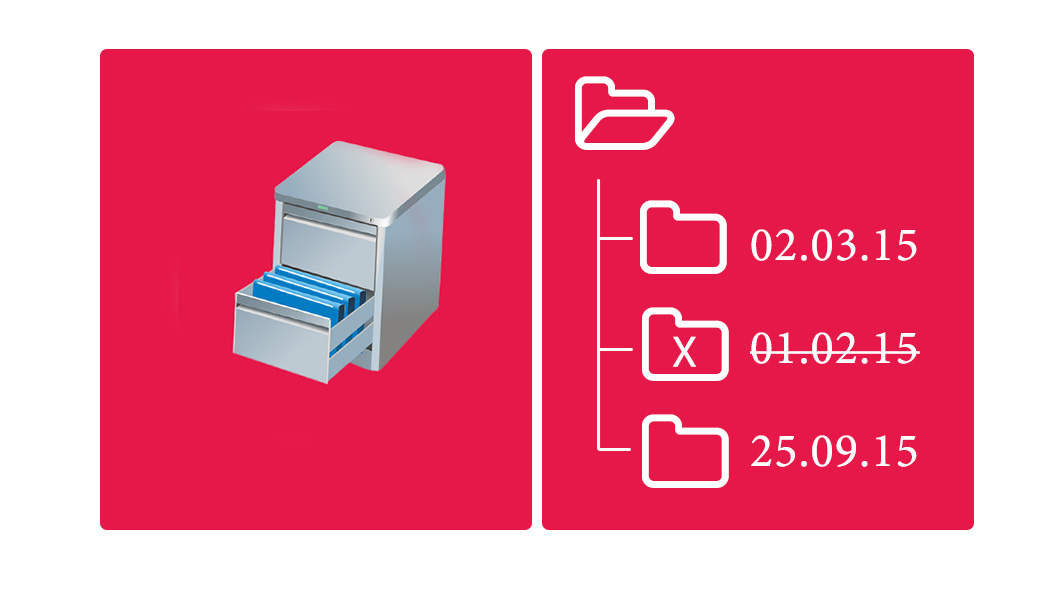 Новые возможности Smeta.RU 9.0
12.10.2015
Ревизия и создание архивных копий сметной документации
12
—
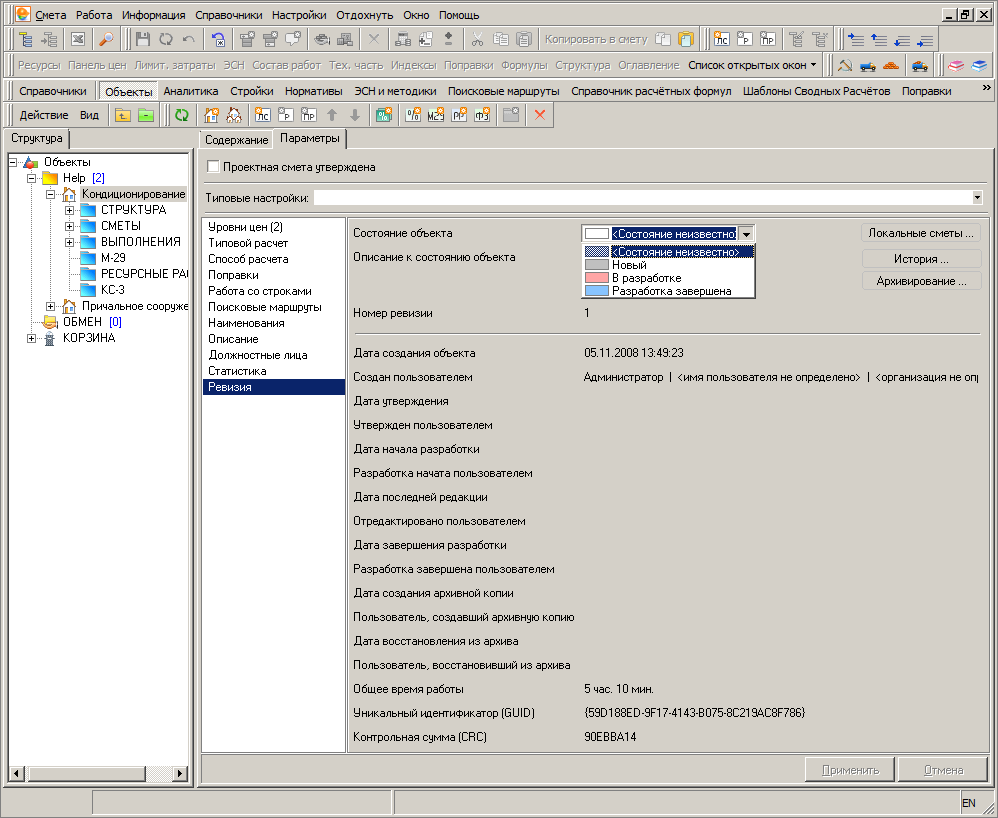 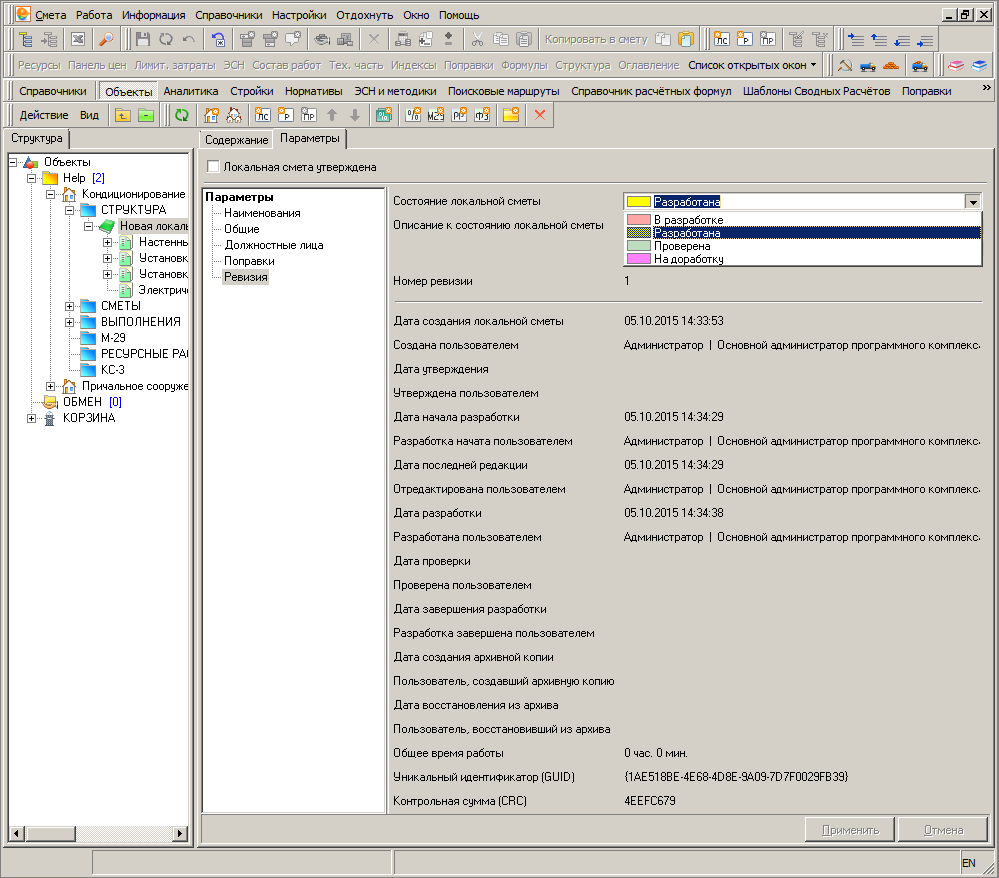 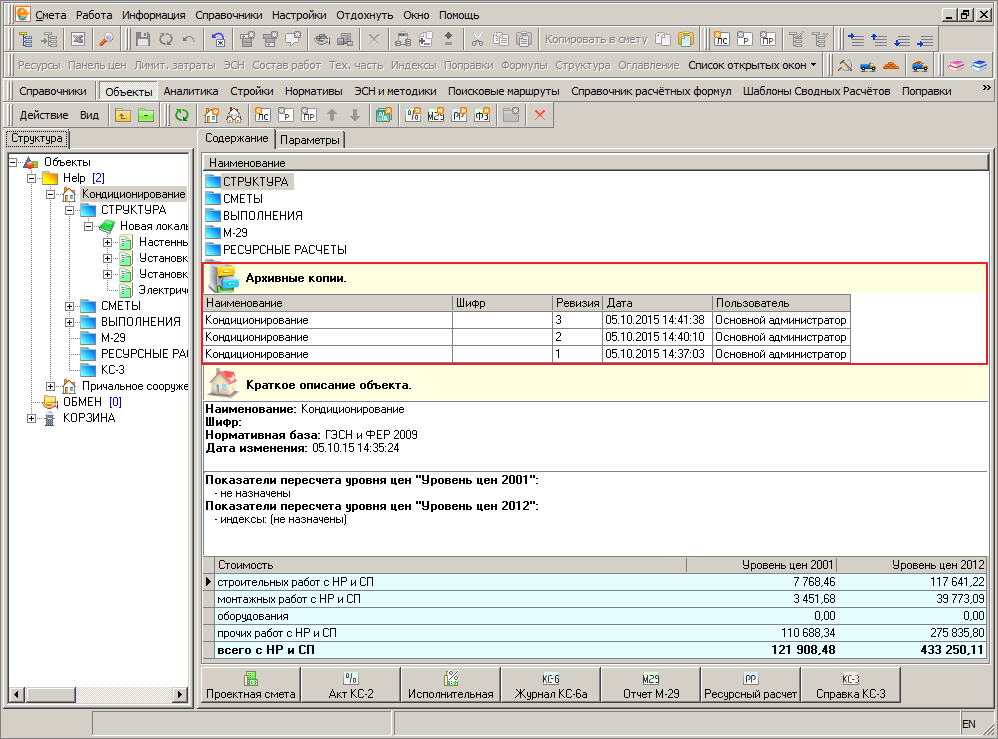 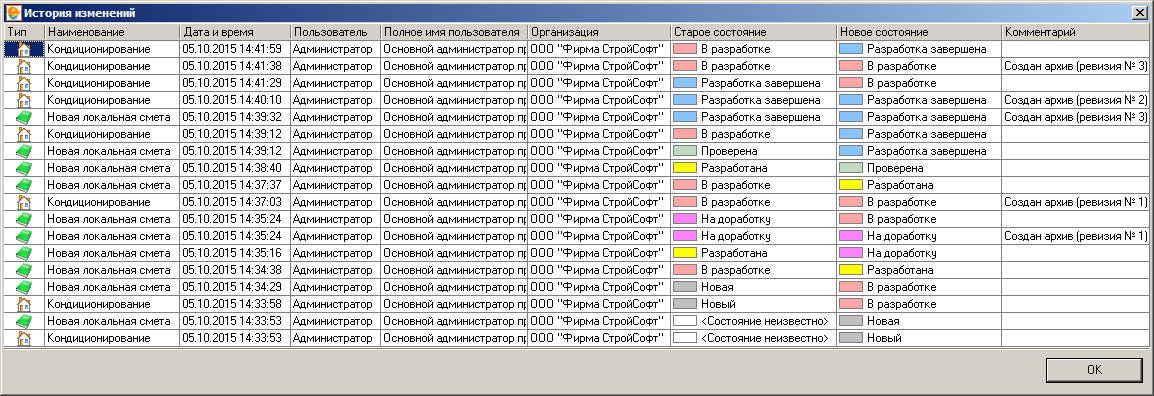 Новые возможности Smeta.RU 9.0
12.10.2015
Менеджер настроек интерфейса
13
—
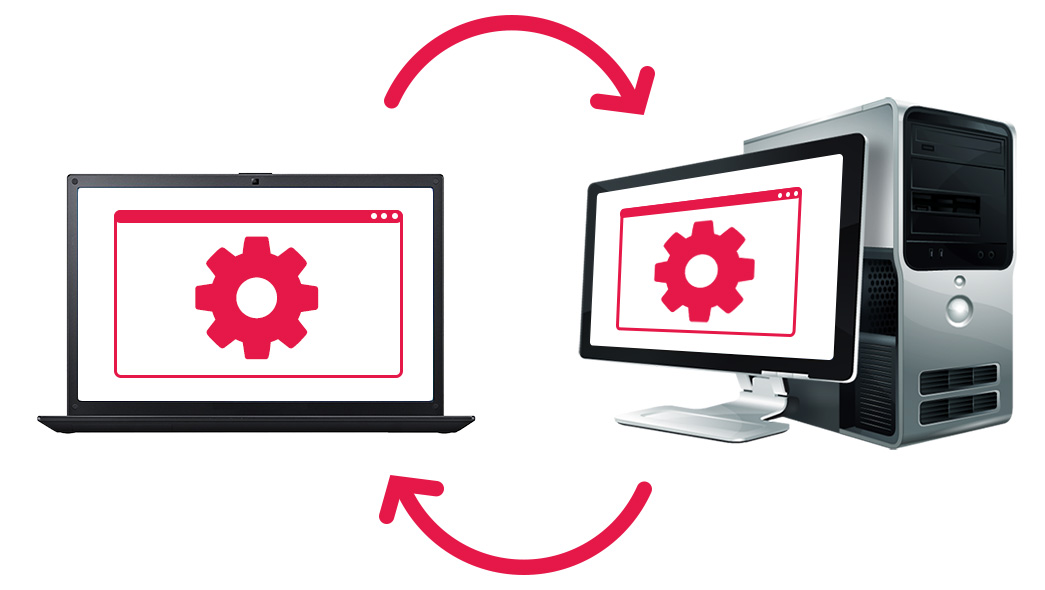 Новые возможности Smeta.RU 9.0
12.10.2015
Менеджер настроек интерфейса
14
—
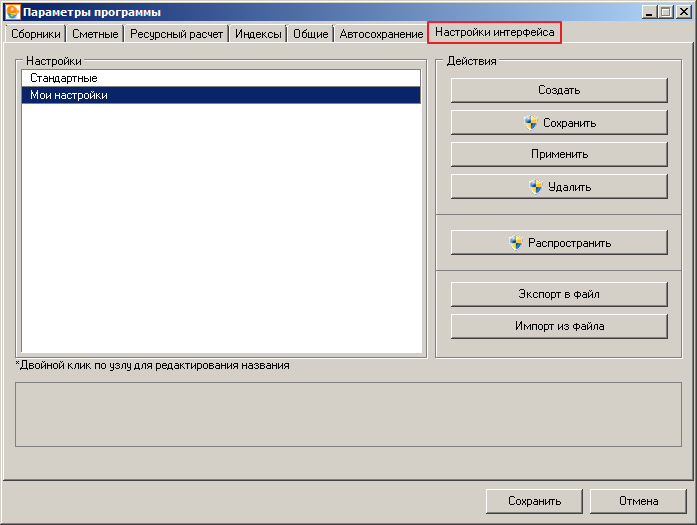 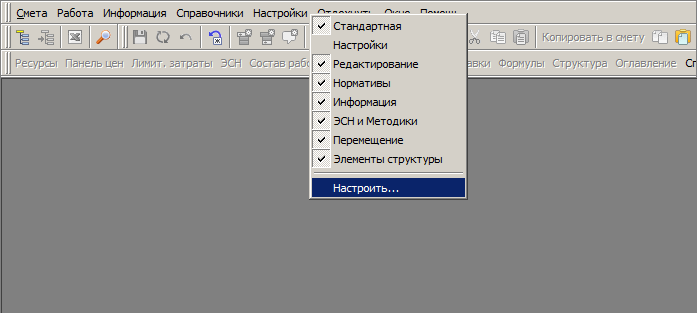 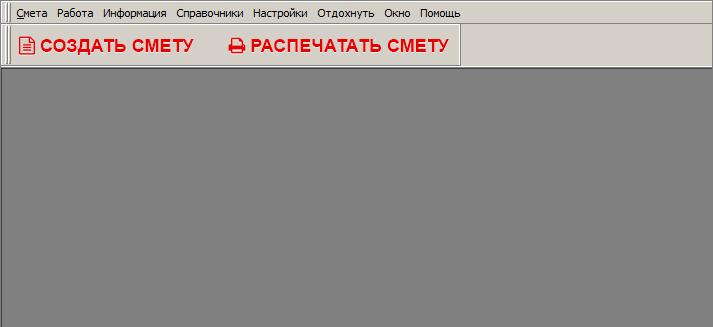 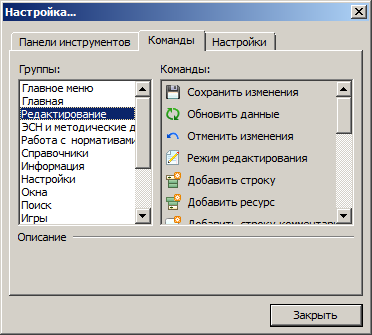 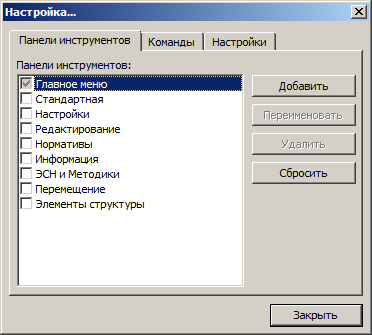 Новые возможности Smeta.RU 9.0
12.10.2015
15
—
Поддержка базы СН-2012
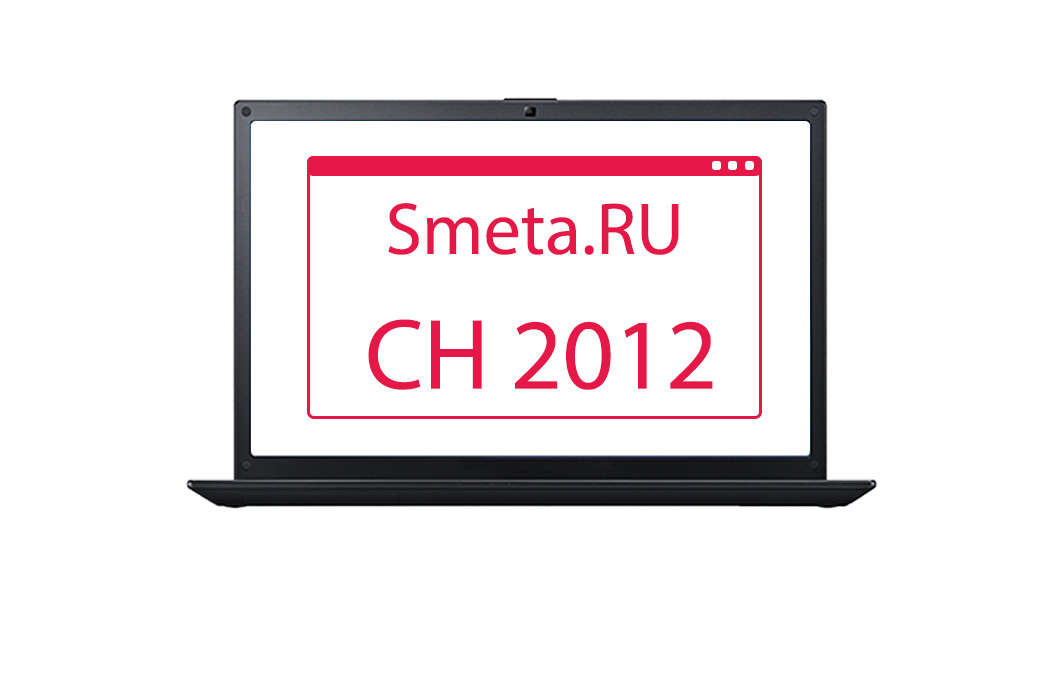 Новые возможности Smeta.RU 9.0
12.10.2015
Отображение итоговой стоимости «Объекта»
16
—
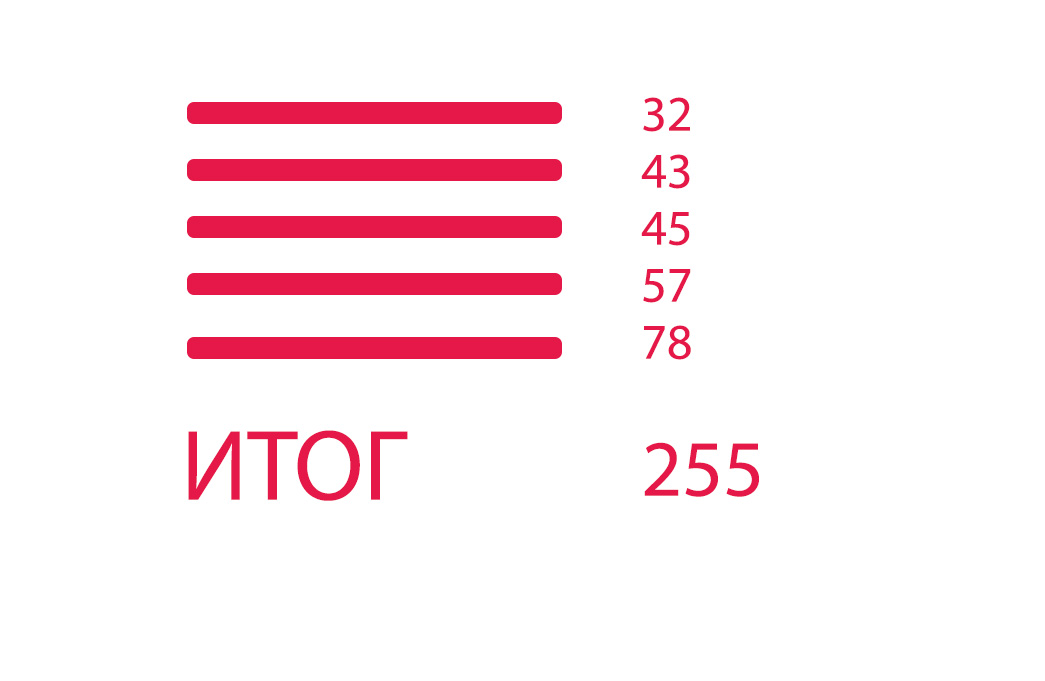 Новые возможности Smeta.RU 9.0
12.10.2015
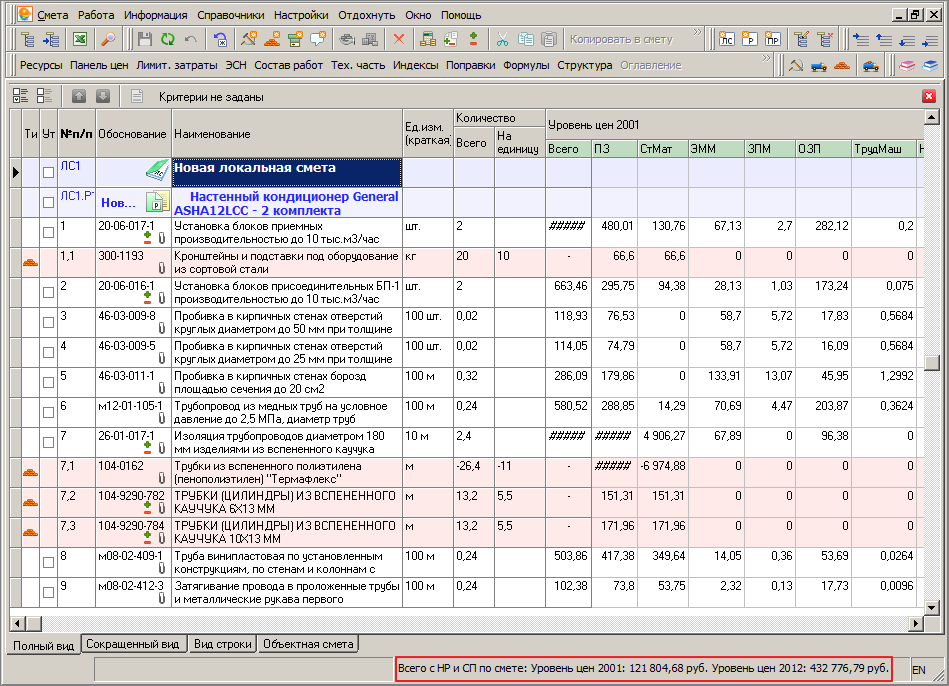 Отображение итоговой стоимости «Объекта»
17
—
Новые возможности Smeta.RU 9.0
12.10.2015
18
—
Назначение параметров «Объекта» в момент его создания
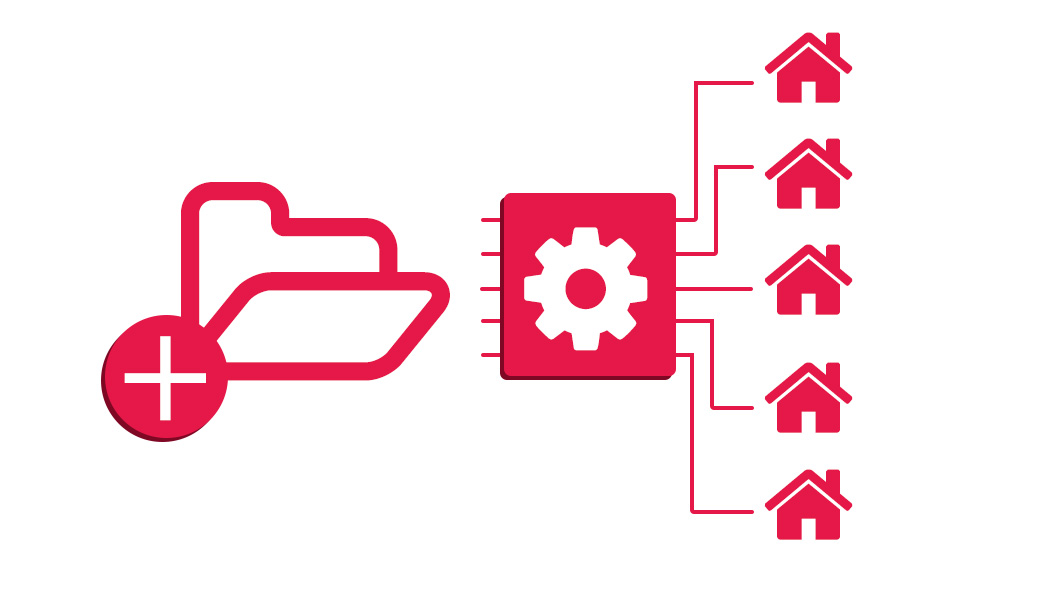 Новые возможности Smeta.RU 9.0
12.10.2015
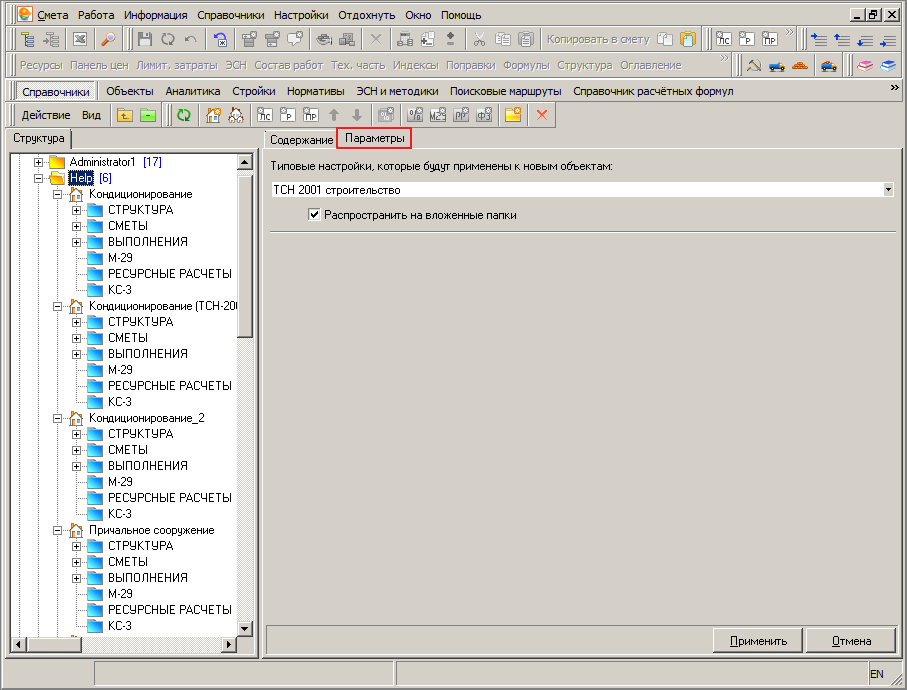 Назначение параметров «Объекта» в момент его создания
19
—
Новые возможности Smeta.RU 9.0
12.10.2015
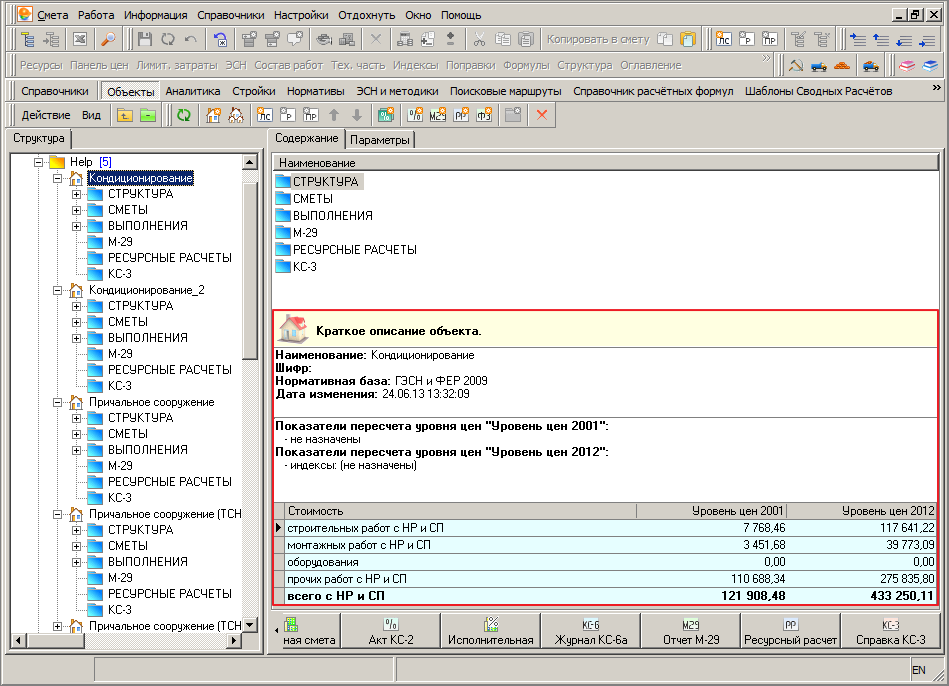 Информация об объекте в менеджере
20
—
Новые возможности Smeta.RU 9.0
12.10.2015
Автоматизированный пересчет объектных смет
21
—
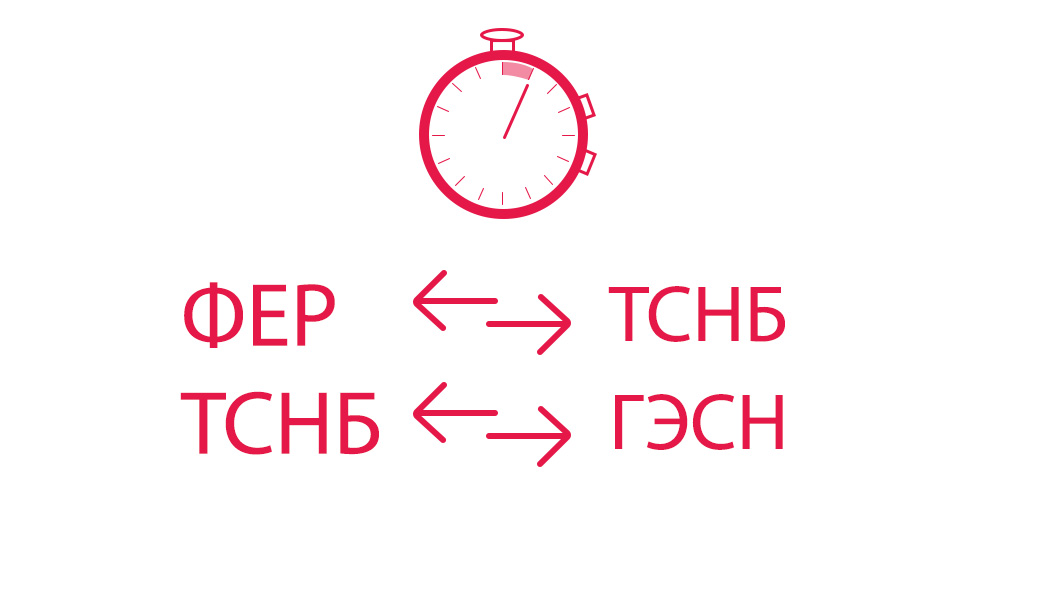 Новые возможности Smeta.RU 9.0
12.10.2015
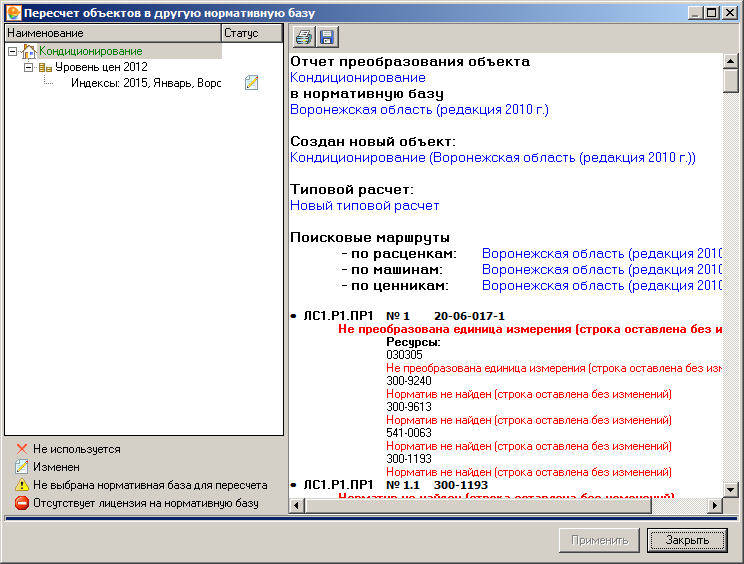 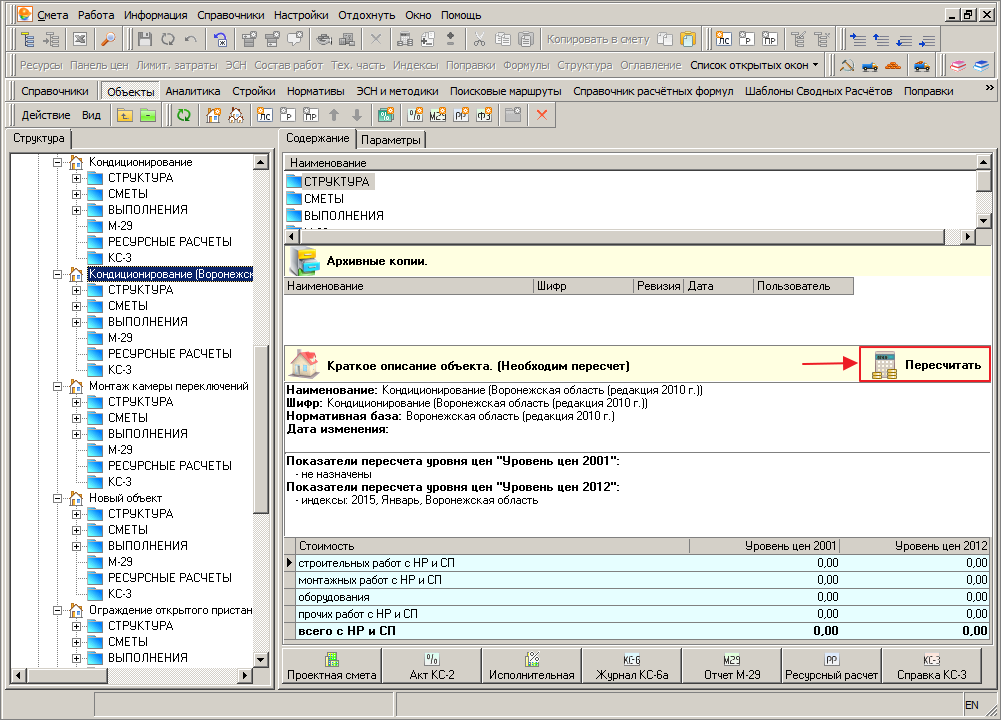 Автоматизированный пересчет объектных смет
22
—
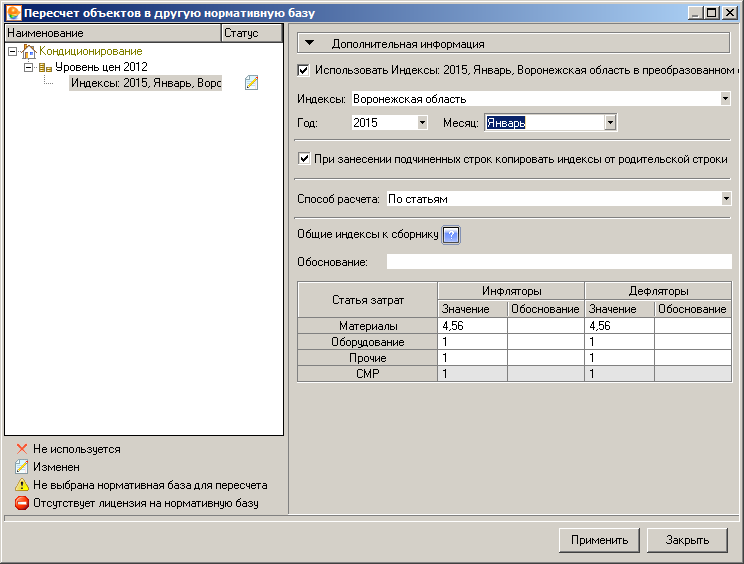 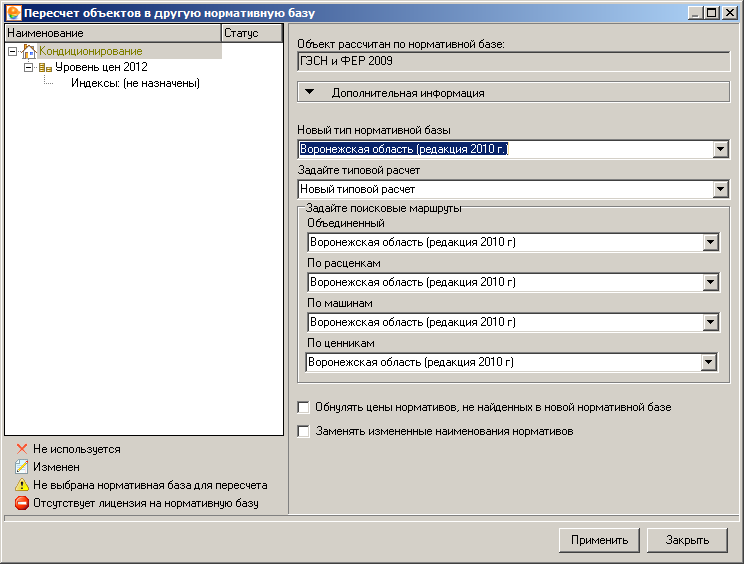 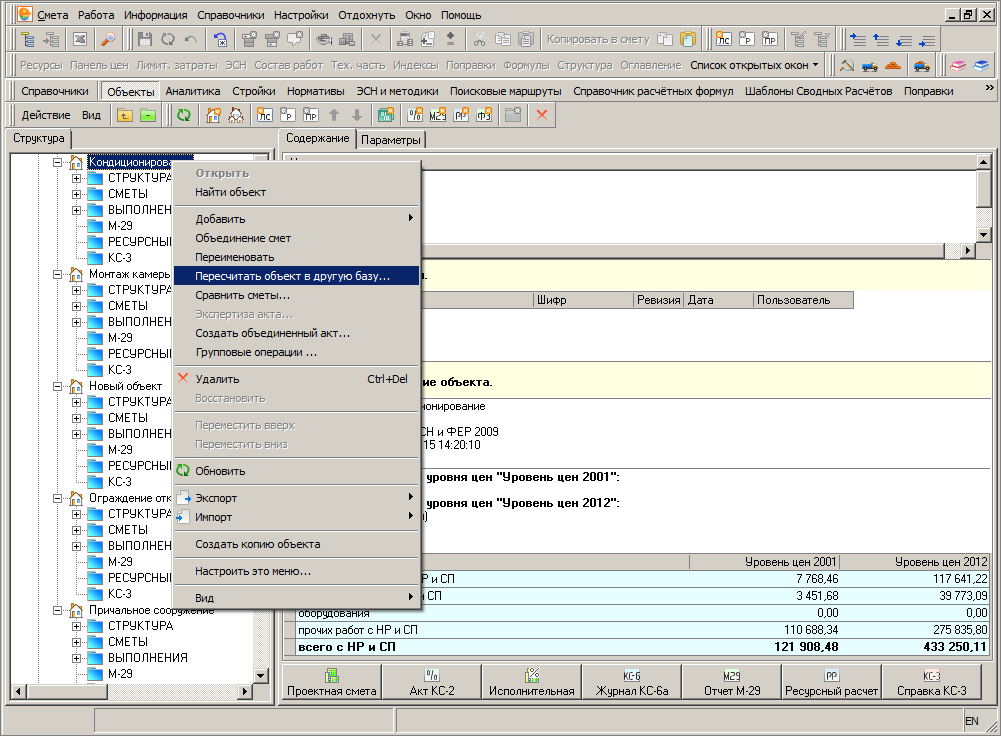 Новые возможности Smeta.RU 9.0
12.10.2015
23
—
Работа со сметой
Новые возможности Smeta.RU 9.0
12.10.2015
Внесение данных из Microsoft Office Excel и OpenOffice.org
24
—
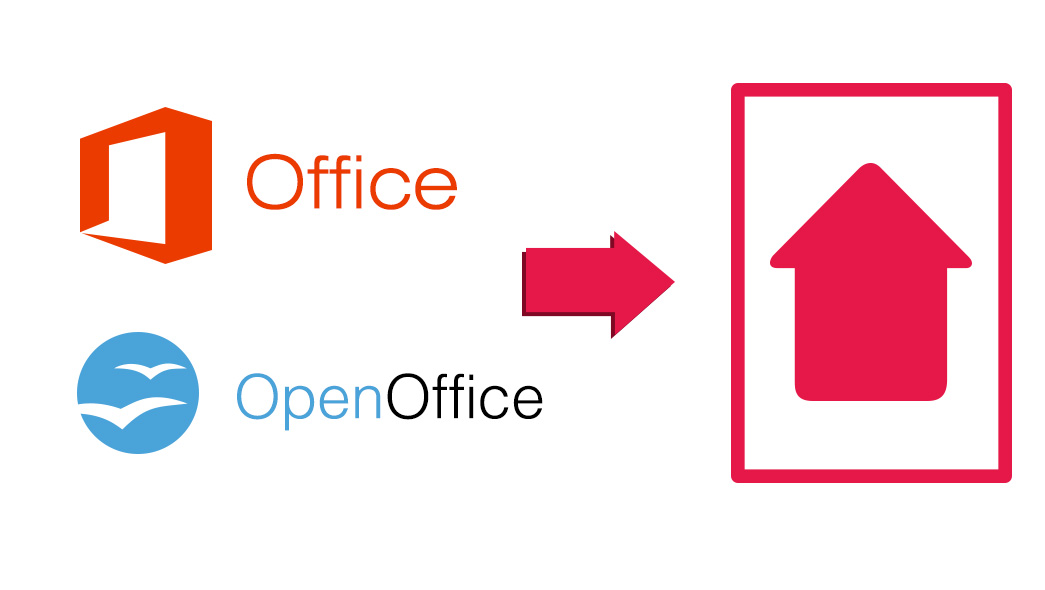 Новые возможности Smeta.RU 9.0
12.10.2015
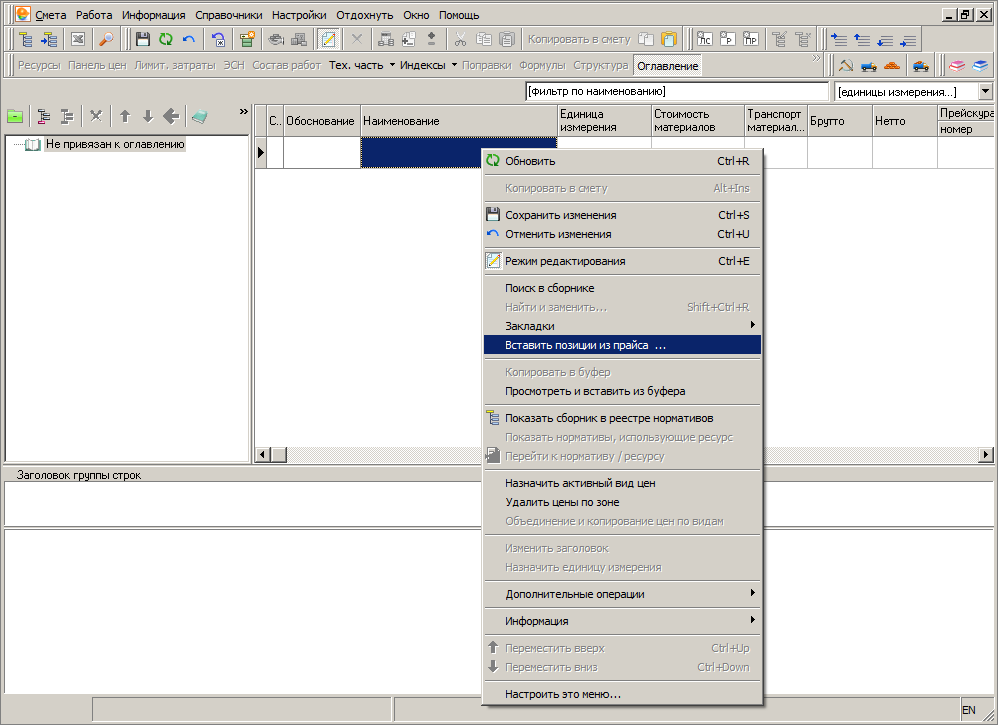 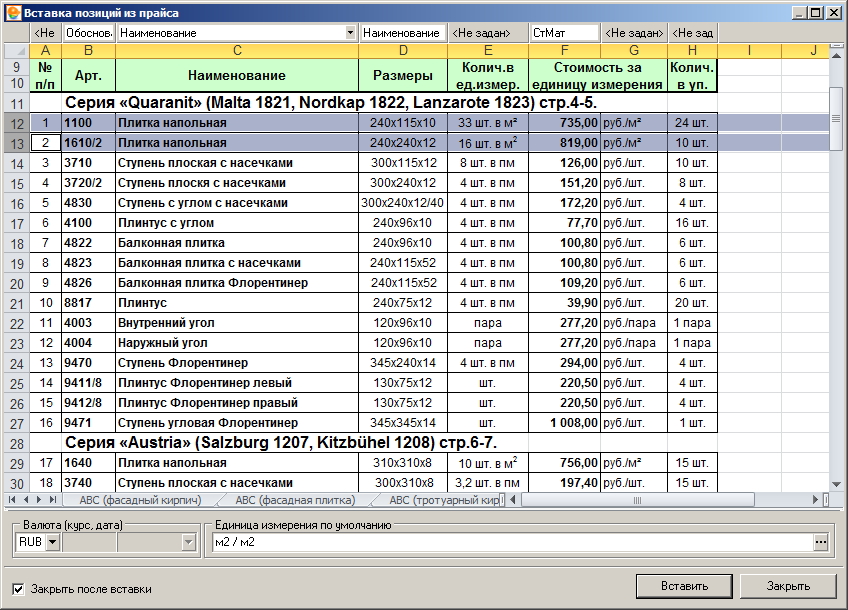 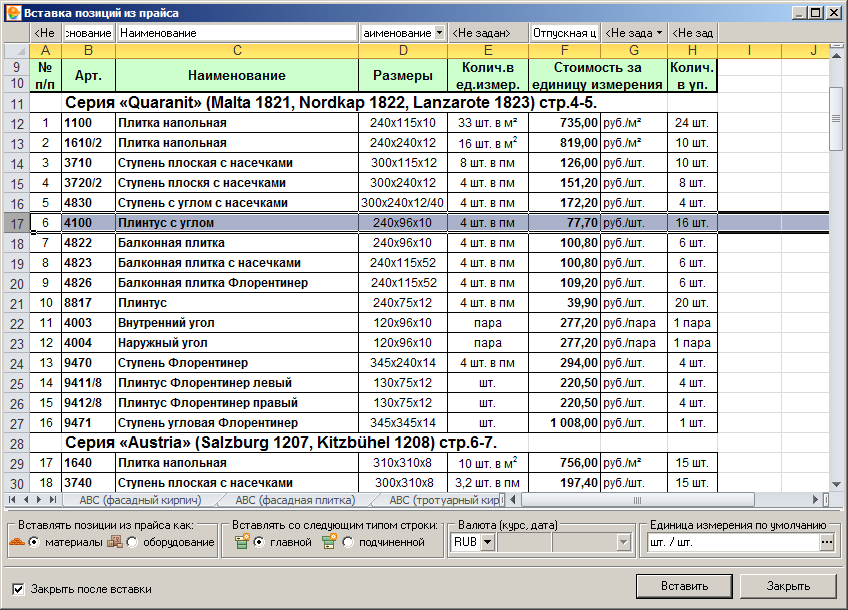 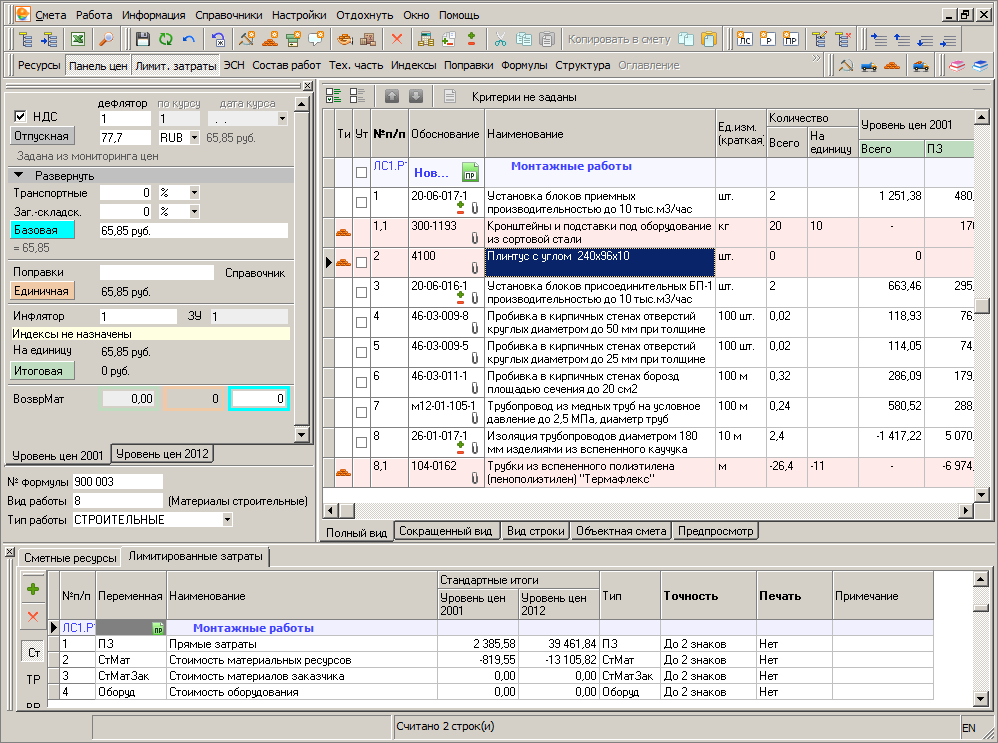 25
—
Внесение данных из Microsoft Office Excel и OpenOffice.org
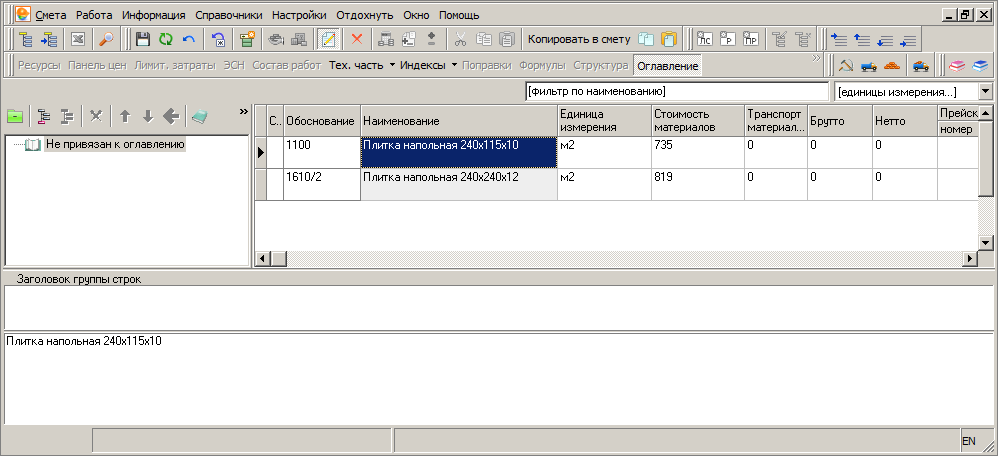 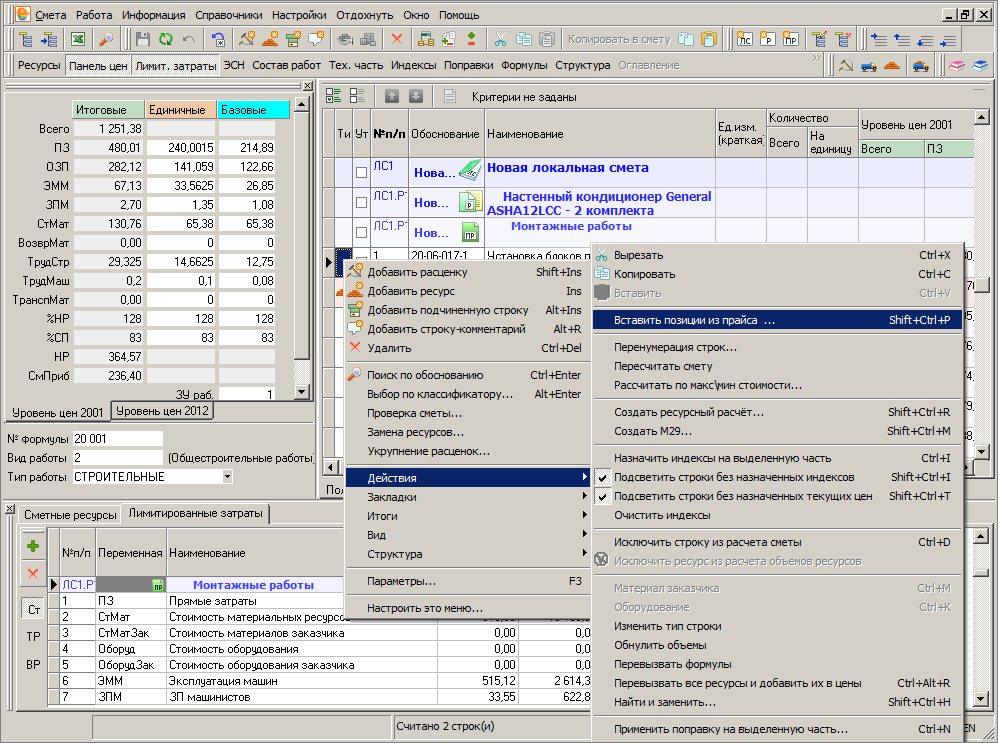 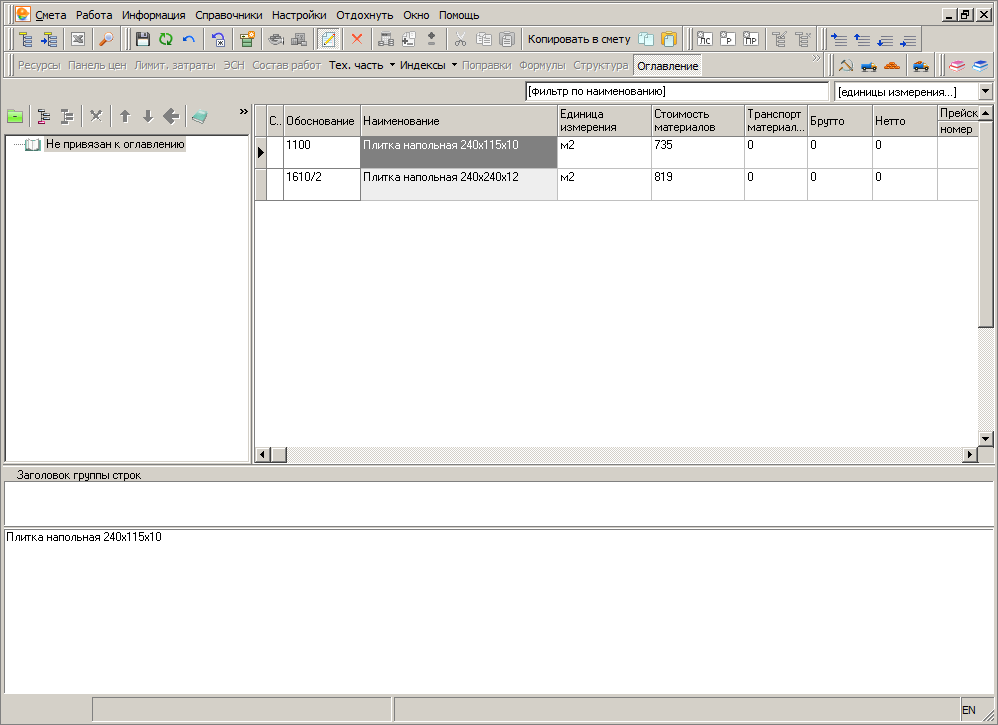 Новые возможности Smeta.RU 9.0
12.10.2015
Автоматический пересчет объемов
26
—
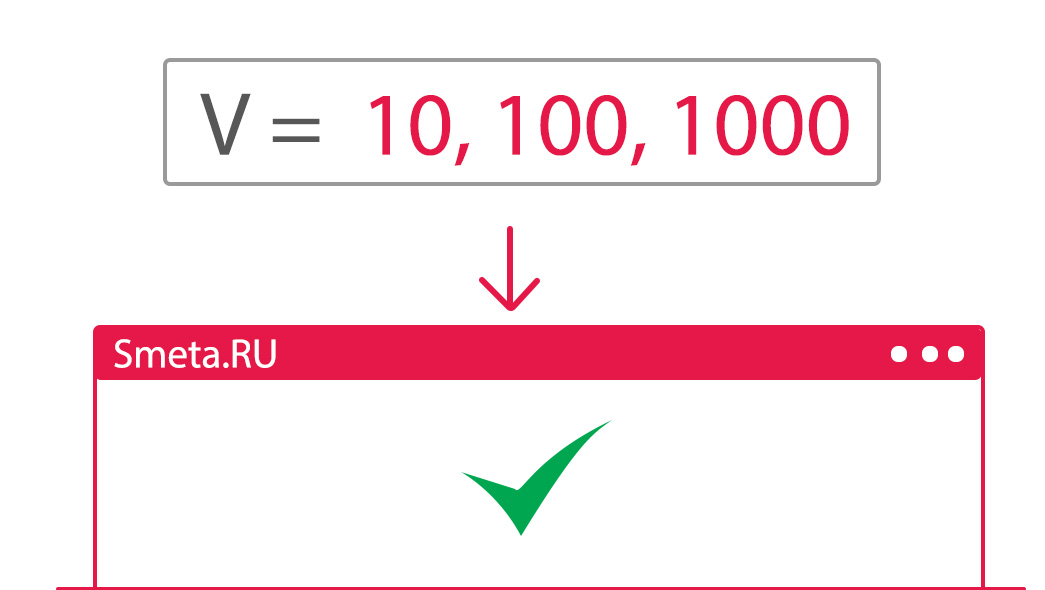 Новые возможности Smeta.RU 9.0
12.10.2015
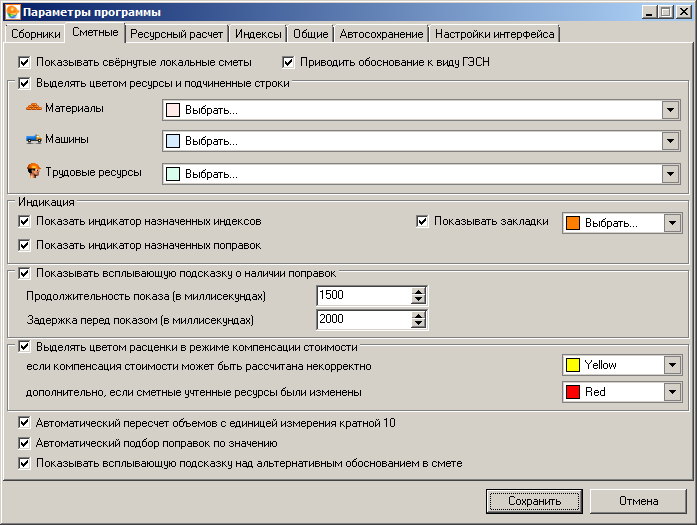 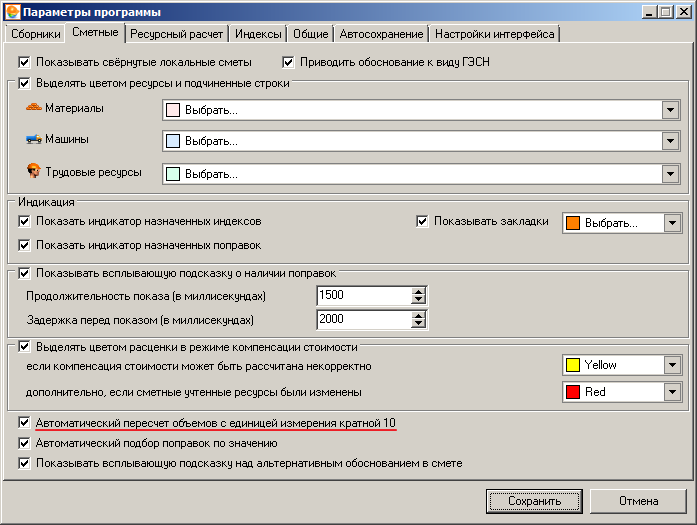 Автоматический пересчет объемов
27
—
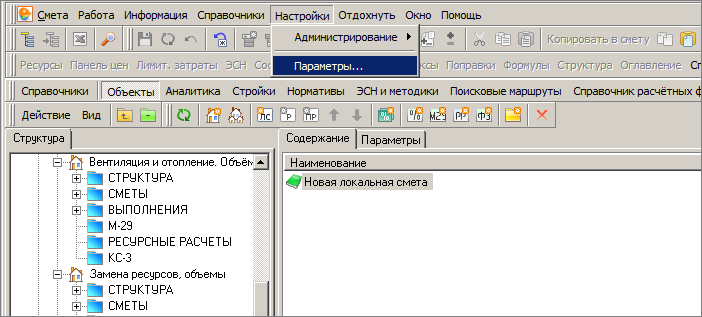 Новые возможности Smeta.RU 9.0
12.10.2015
Предпросмотр отчетных форм непосредственно в ПК «Smeta.RU»
28
—
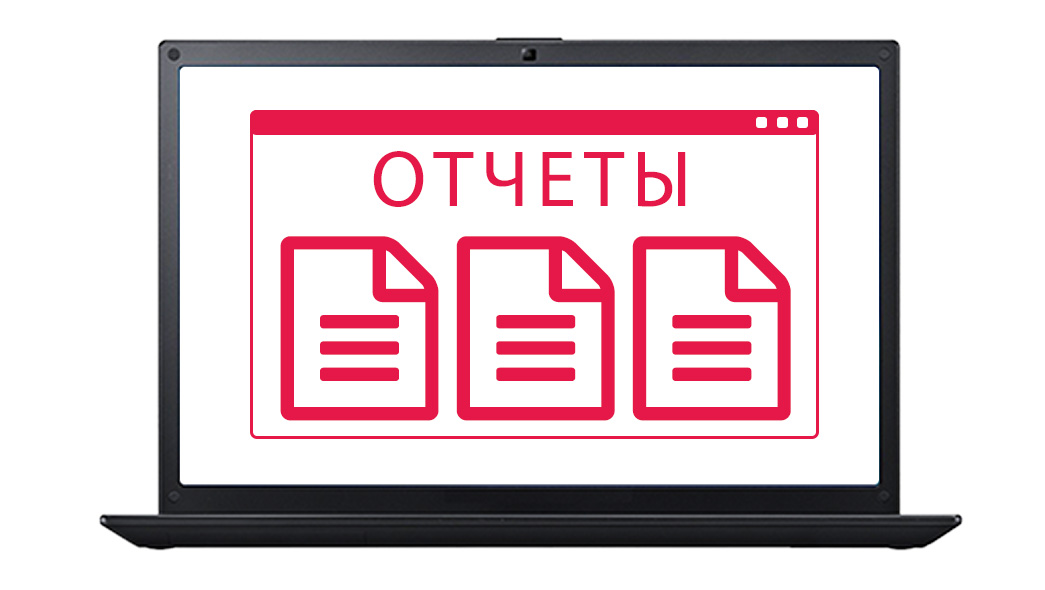 Новые возможности Smeta.RU 9.0
12.10.2015
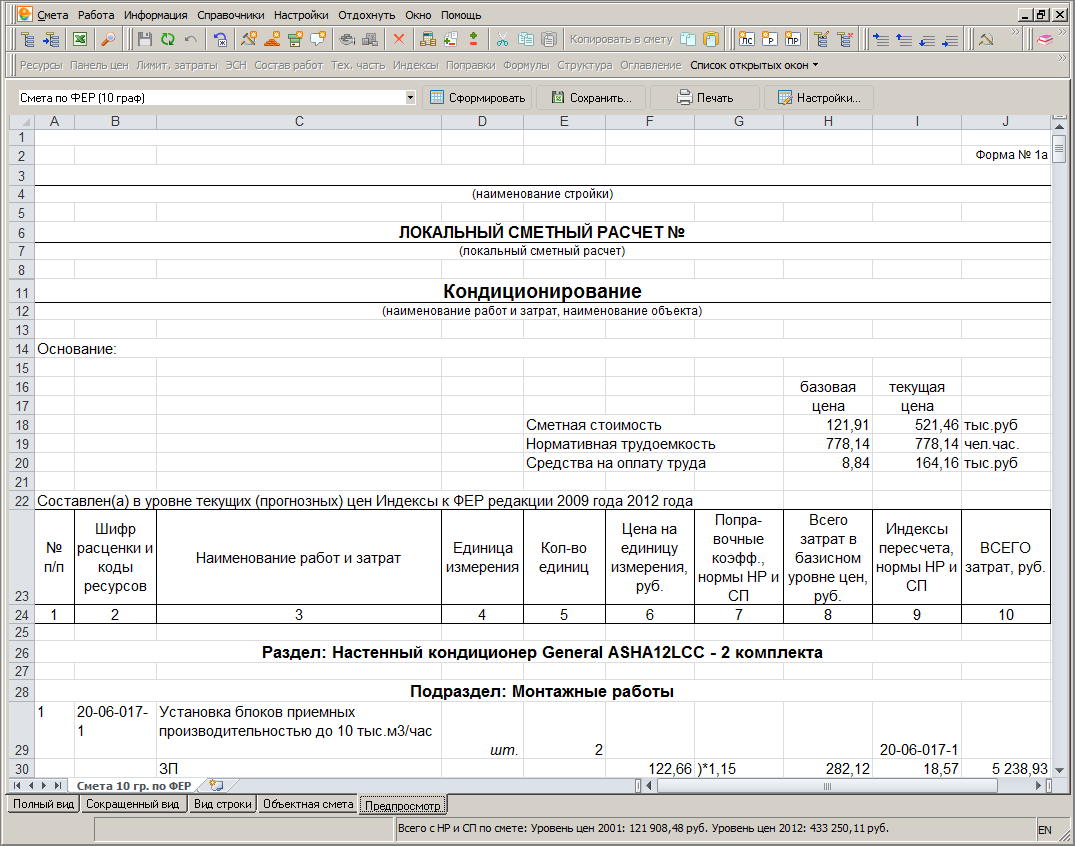 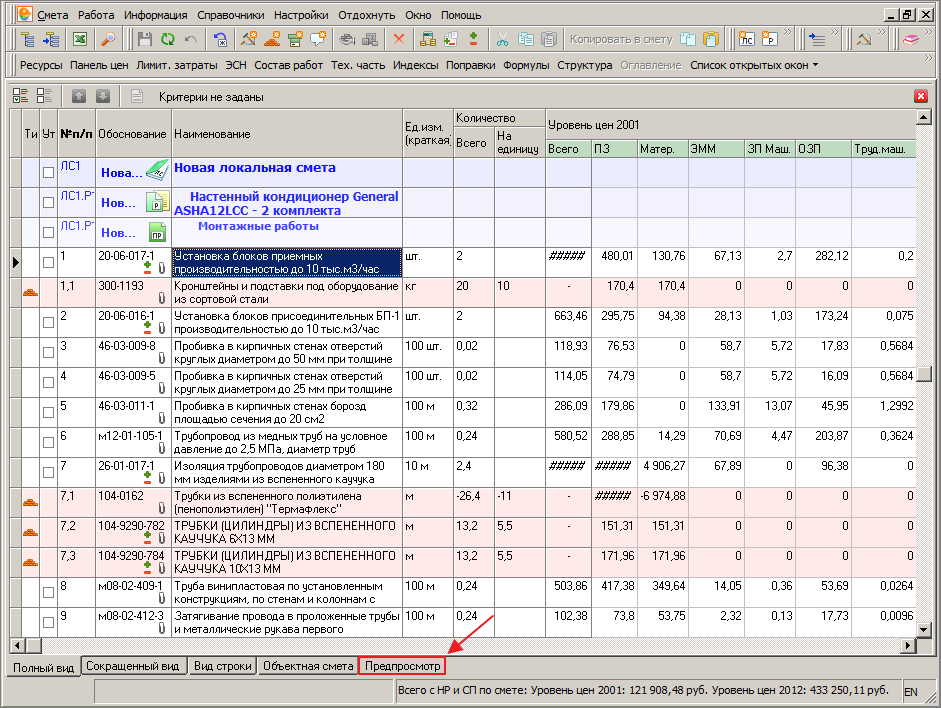 Предпросмотр отчетных форм непосредственно в ПК «Smeta.RU»
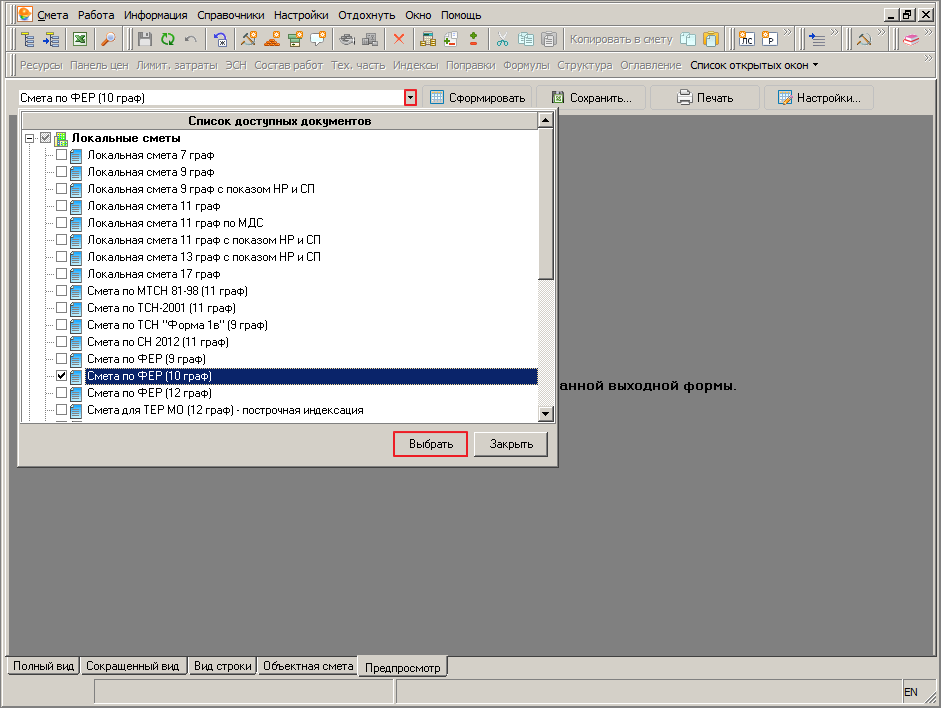 29
—
Новые возможности Smeta.RU 9.0
12.10.2015
Автоматическое округление объемной части
30
—
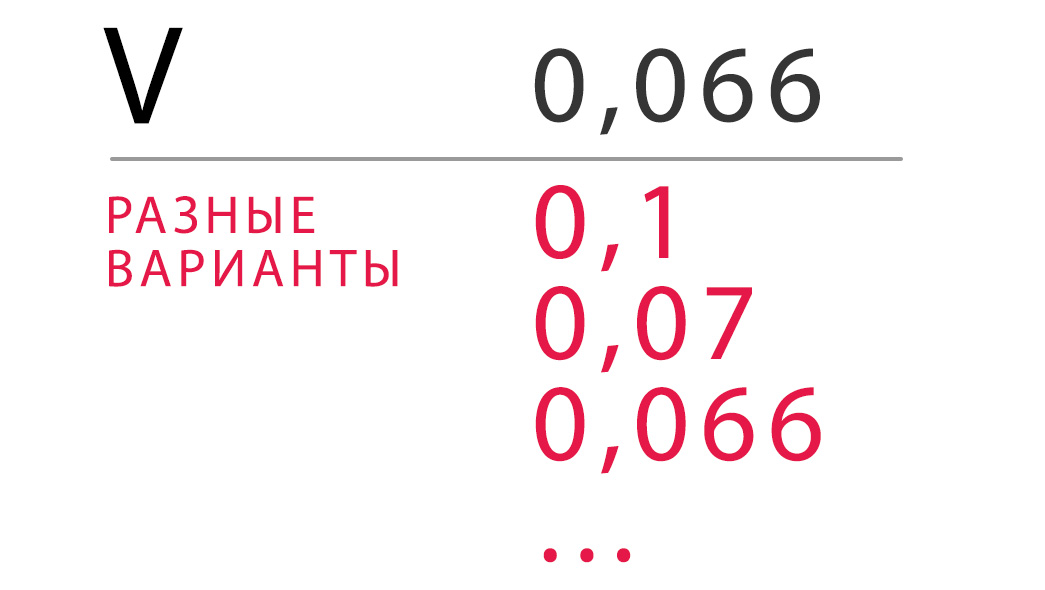 Новые возможности Smeta.RU 9.0
12.10.2015
Автоматическое округление объемной части
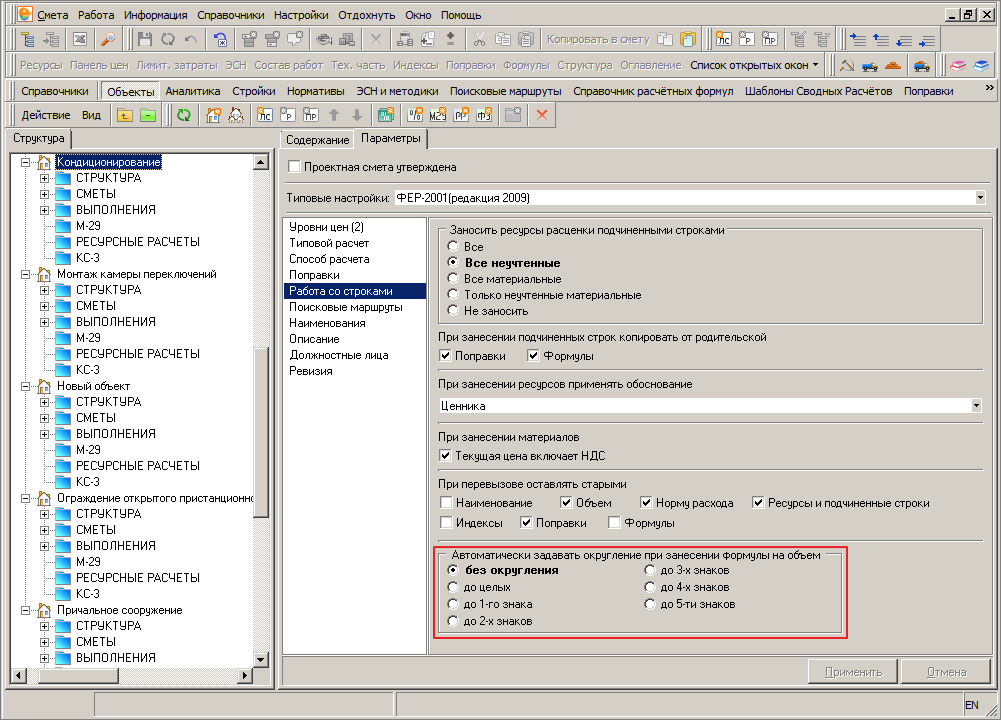 31
—
Новые возможности Smeta.RU 9.0
12.10.2015
Автоматическая перенумерация сметных строк
32
—
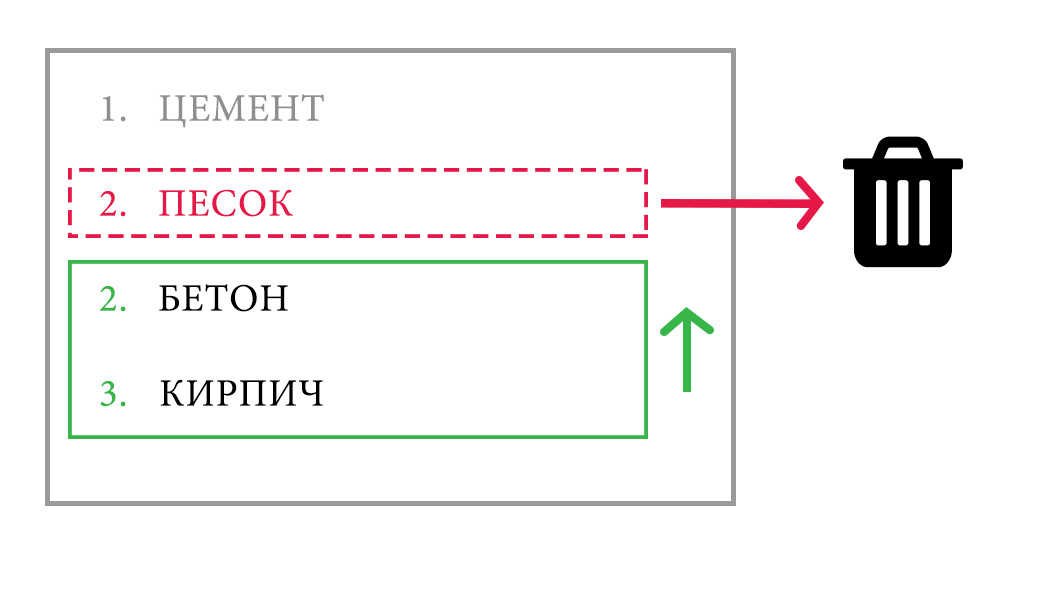 Новые возможности Smeta.RU 9.0
12.10.2015
Автоматическая перенумерация сметных строк
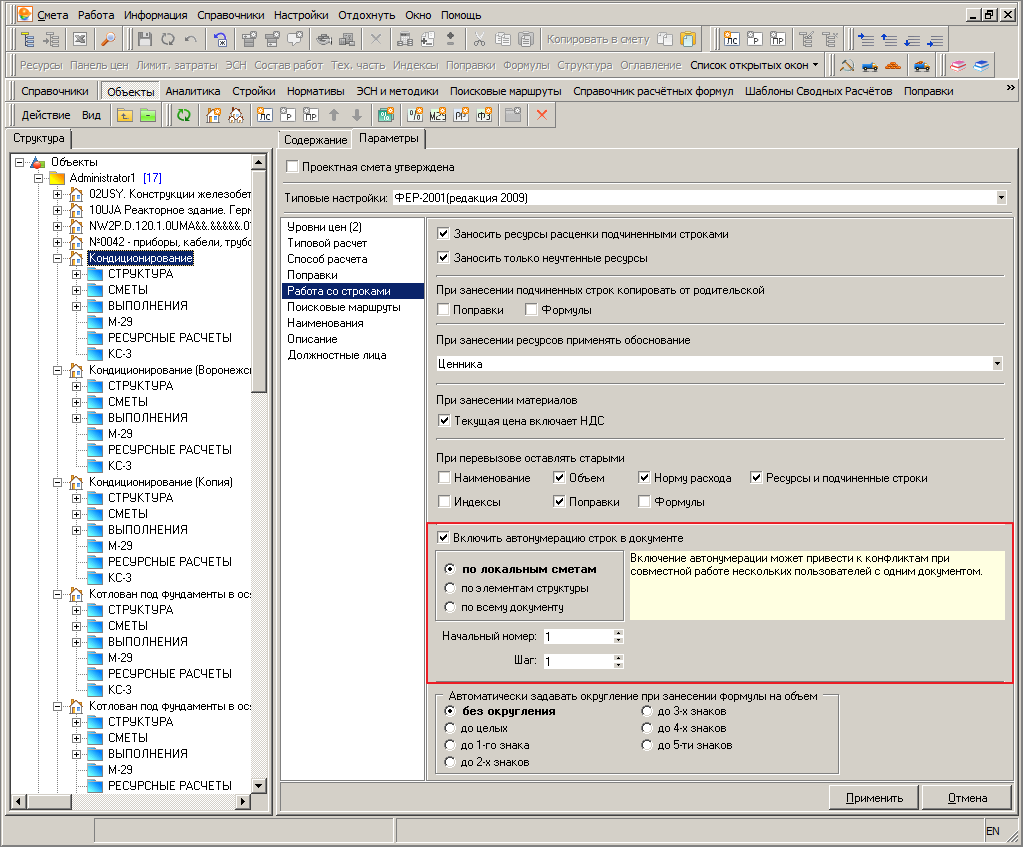 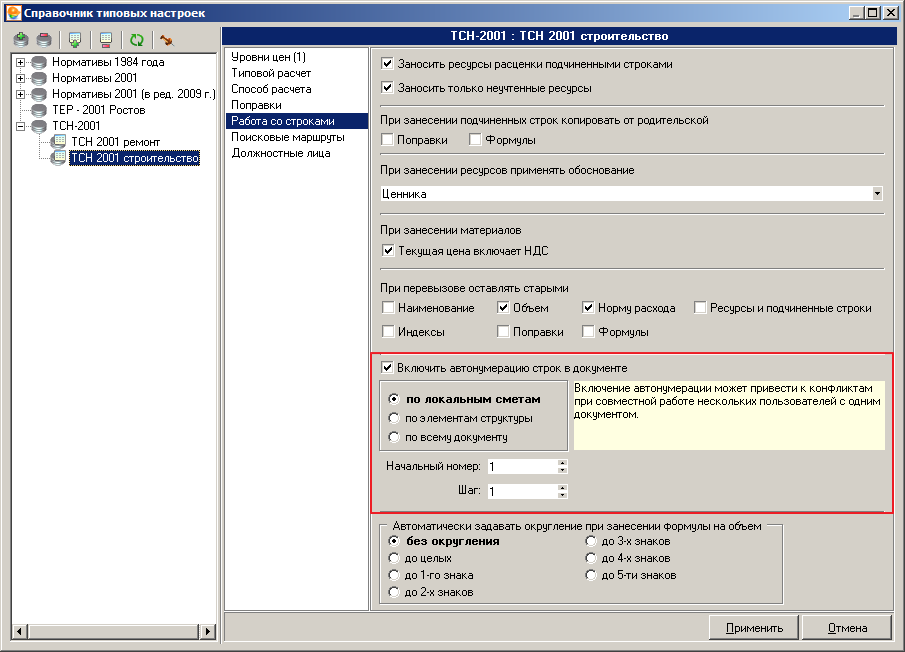 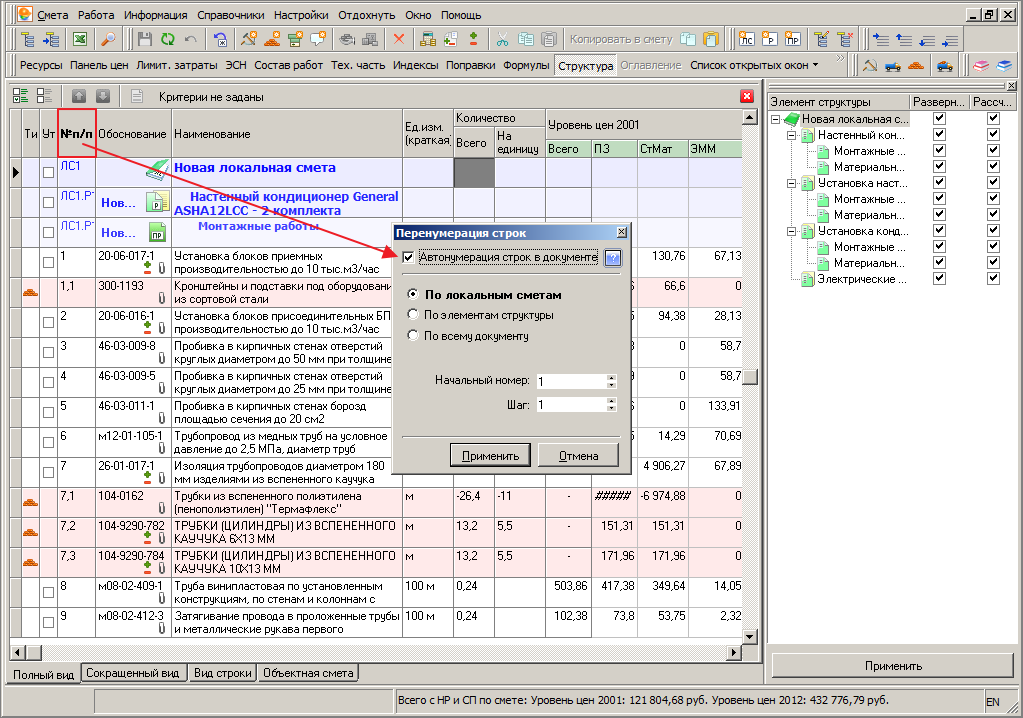 33
—
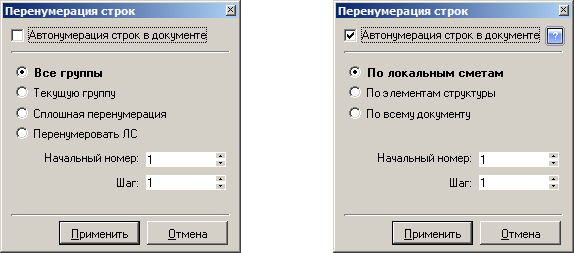 Новые возможности Smeta.RU 9.0
12.10.2015
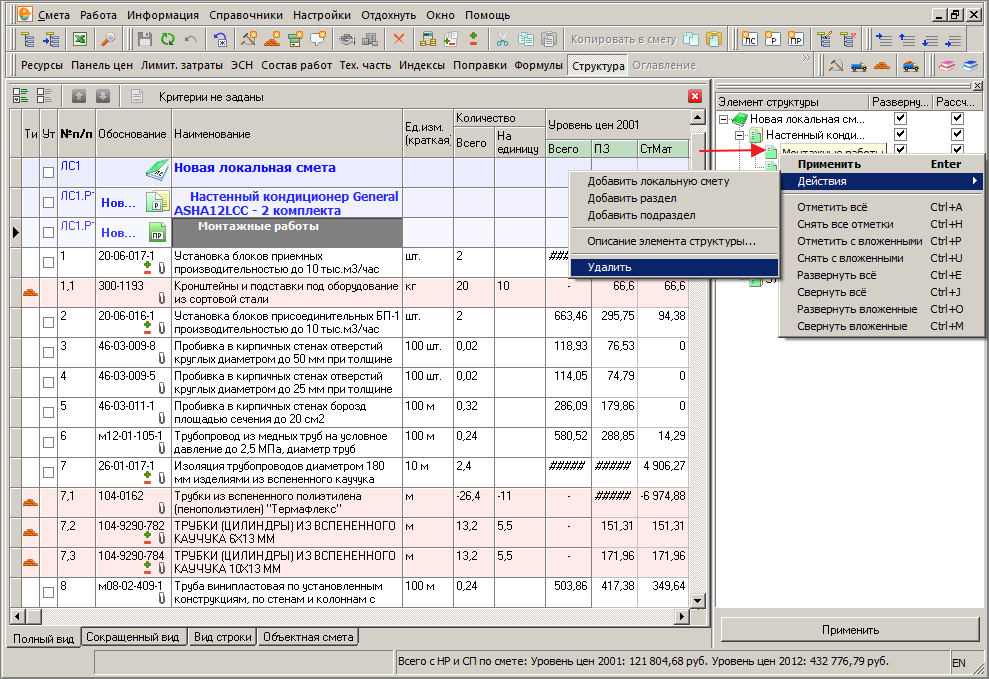 34
—
Перегруппировка сметных строк при удалении раздела / подраздела
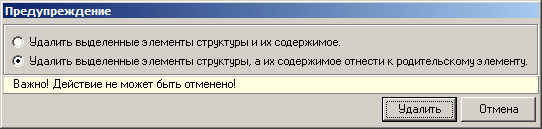 Новые возможности Smeta.RU 9.0
12.10.2015
35
—
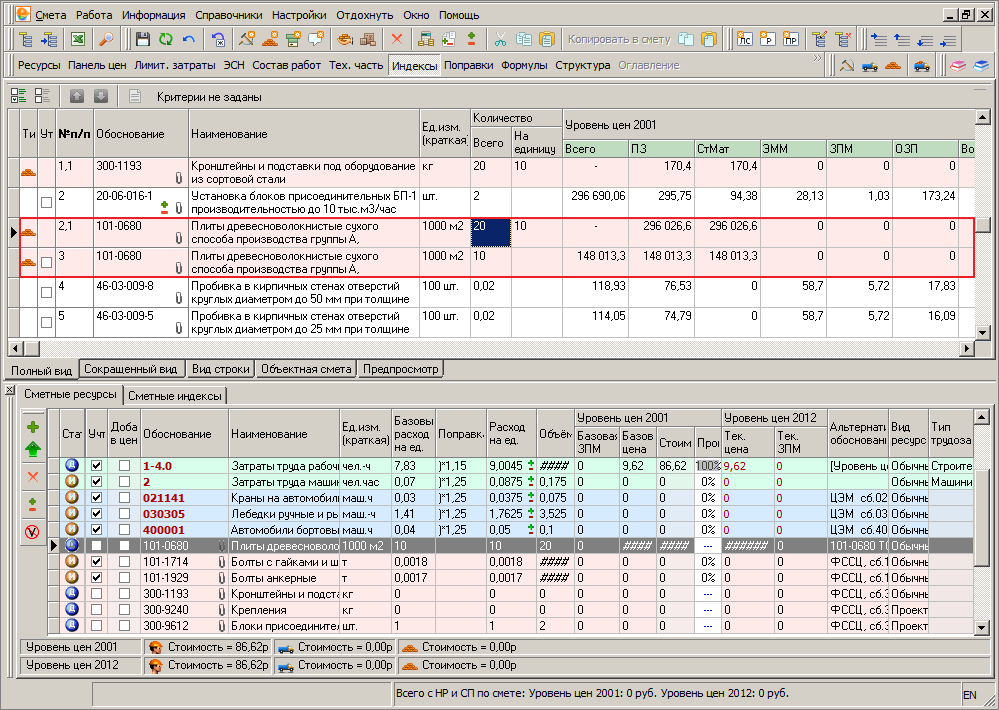 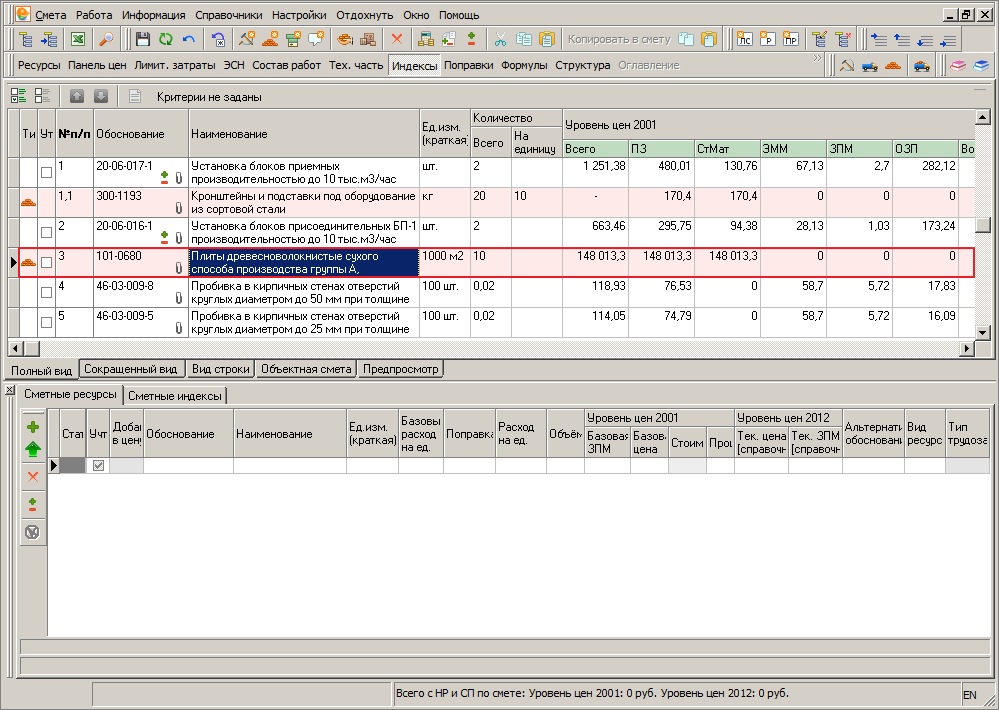 Пересчет сметной строки с учетом изменения ее типа
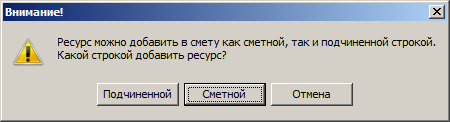 Новые возможности Smeta.RU 9.0
12.10.2015
Доработка режима «Проверка сметы»
36
—
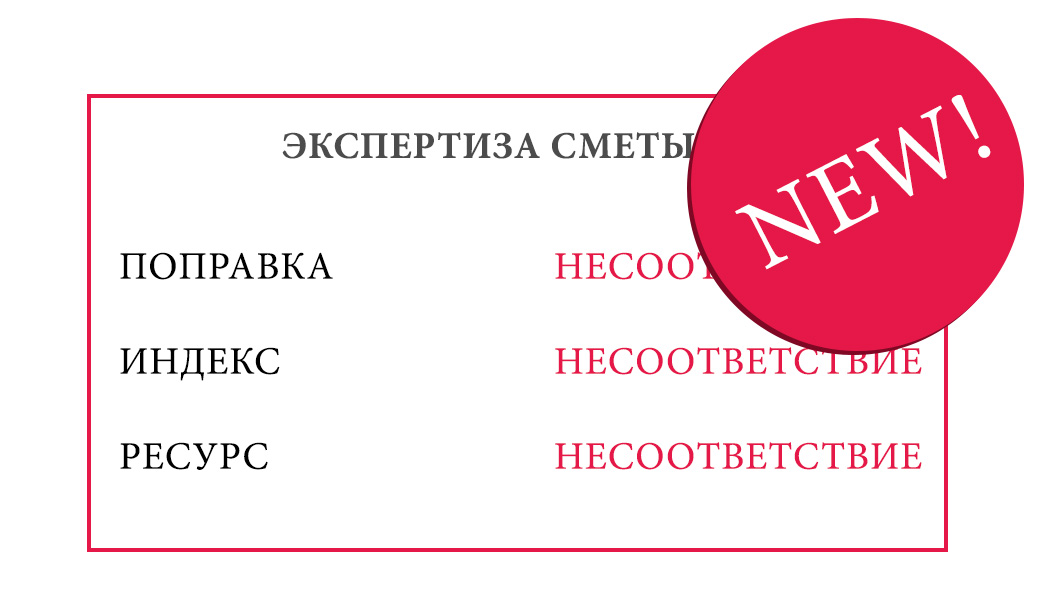 Новые возможности Smeta.RU 9.0
12.10.2015
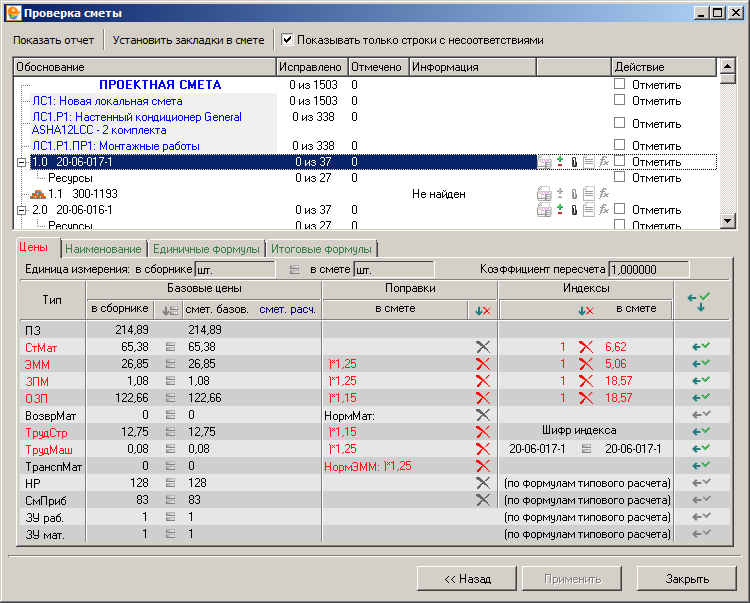 Доработка режима «Проверка сметы»
37
—
Новые возможности Smeta.RU 9.0
12.10.2015
38
—
Акты выполненныхработ КС-2
Новые возможности Smeta.RU 9.0
12.10.2015
39
—
Возможность изменения месяца Акта КС-2
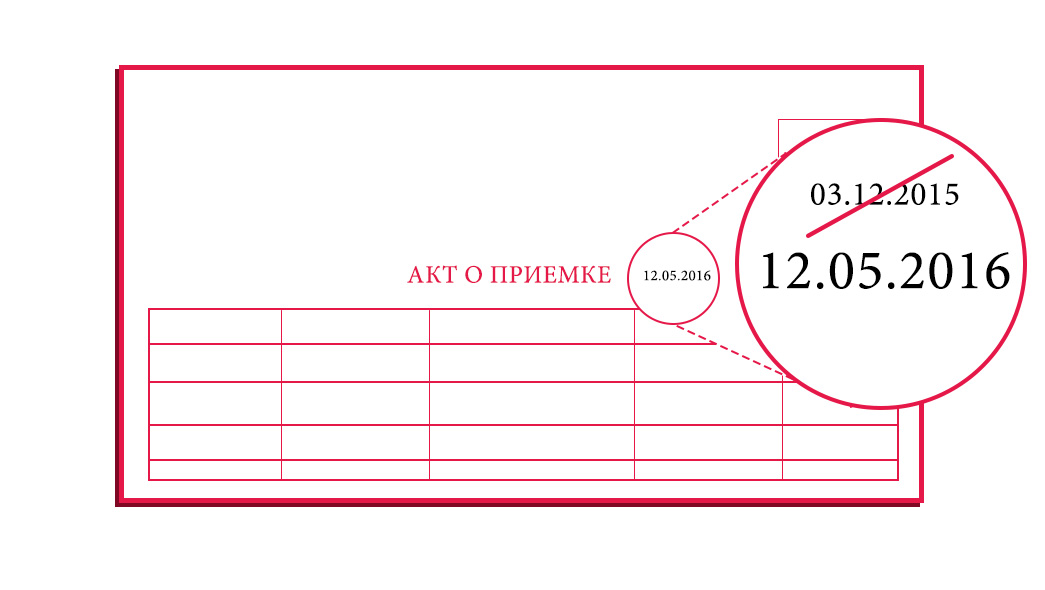 Новые возможности Smeta.RU 9.0
12.10.2015
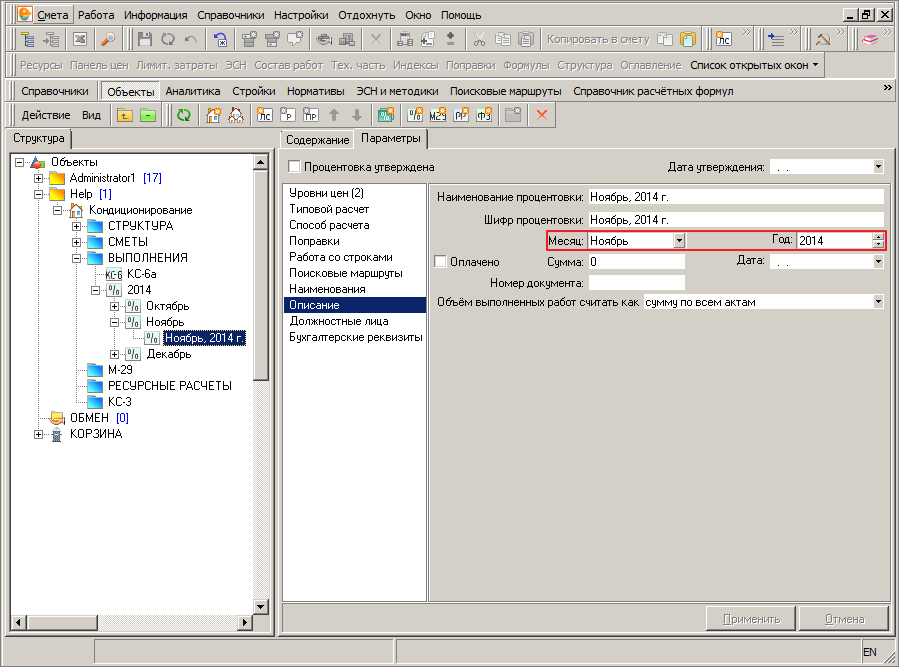 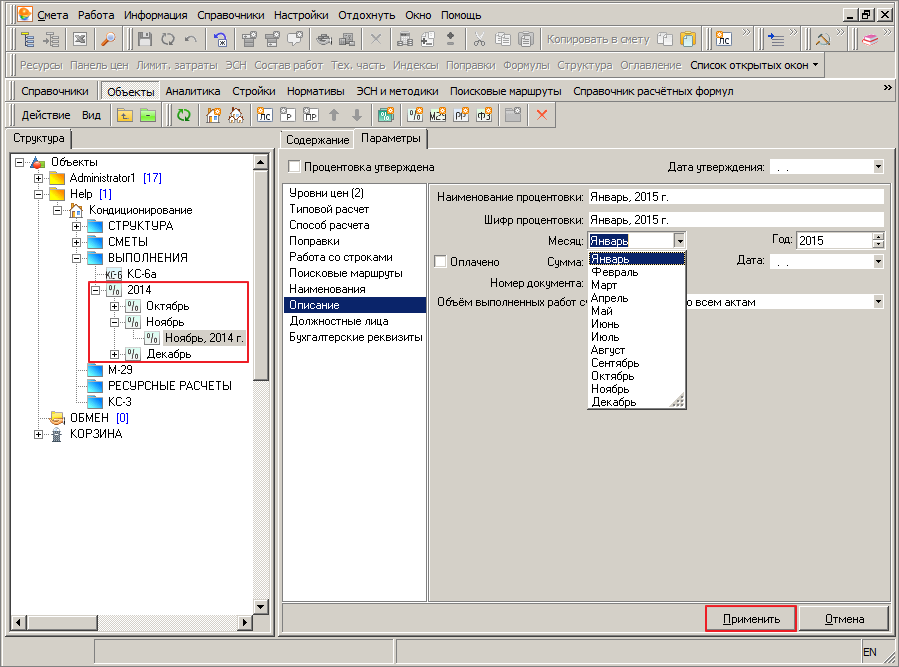 40
—
Возможность изменения месяца Акта КС-2
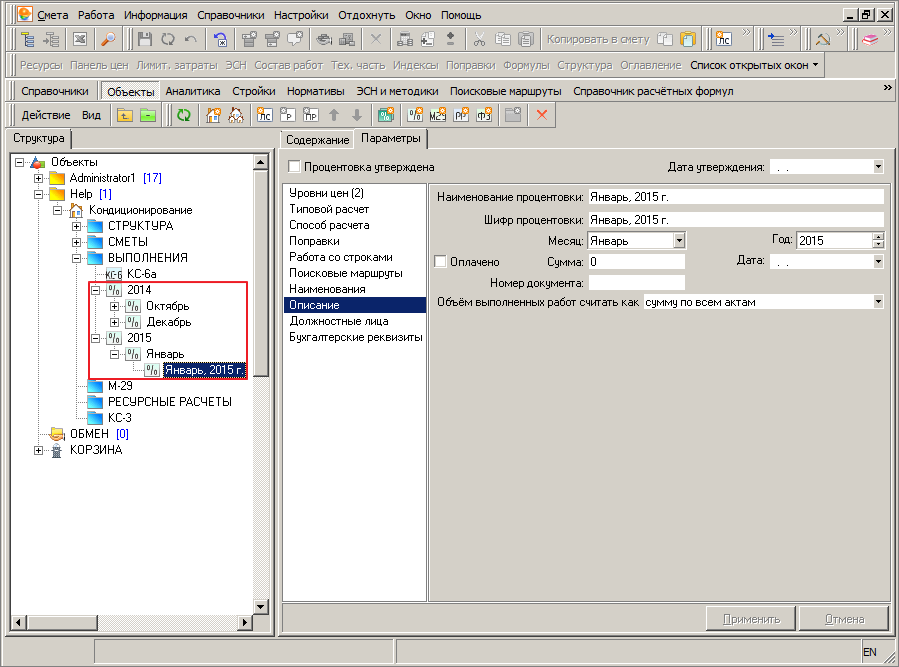 Новые возможности Smeta.RU 9.0
12.10.2015
41
—
Запрет на «перепроцентаж» в Акте КС-2
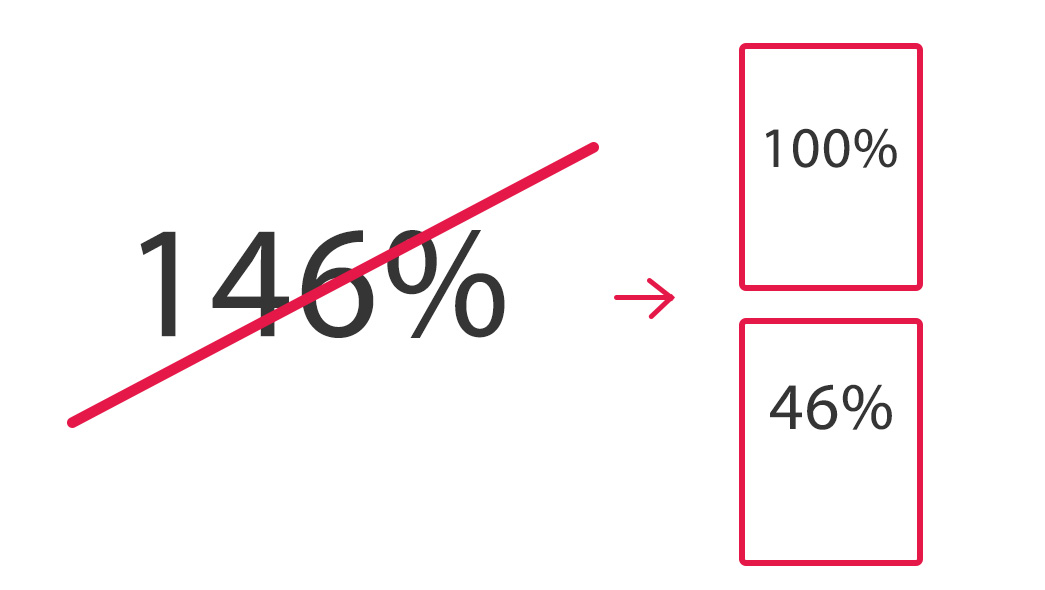 Новые возможности Smeta.RU 9.0
12.10.2015
42
—
Запрет на «перепроцентаж» в Акте КС-2
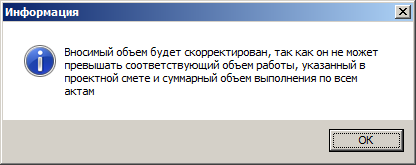 Новые возможности Smeta.RU 9.0
12.10.2015
43
—
Панель цен
Новые возможности Smeta.RU 9.0
12.10.2015
Справочник валют
44
—
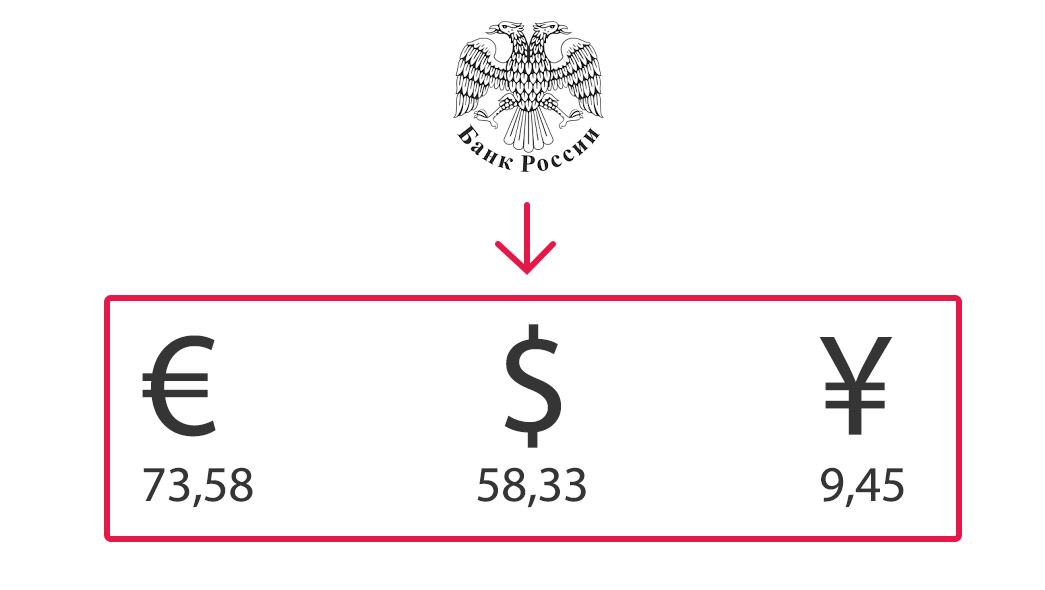 Новые возможности Smeta.RU 9.0
12.10.2015
Справочник валют
45
—
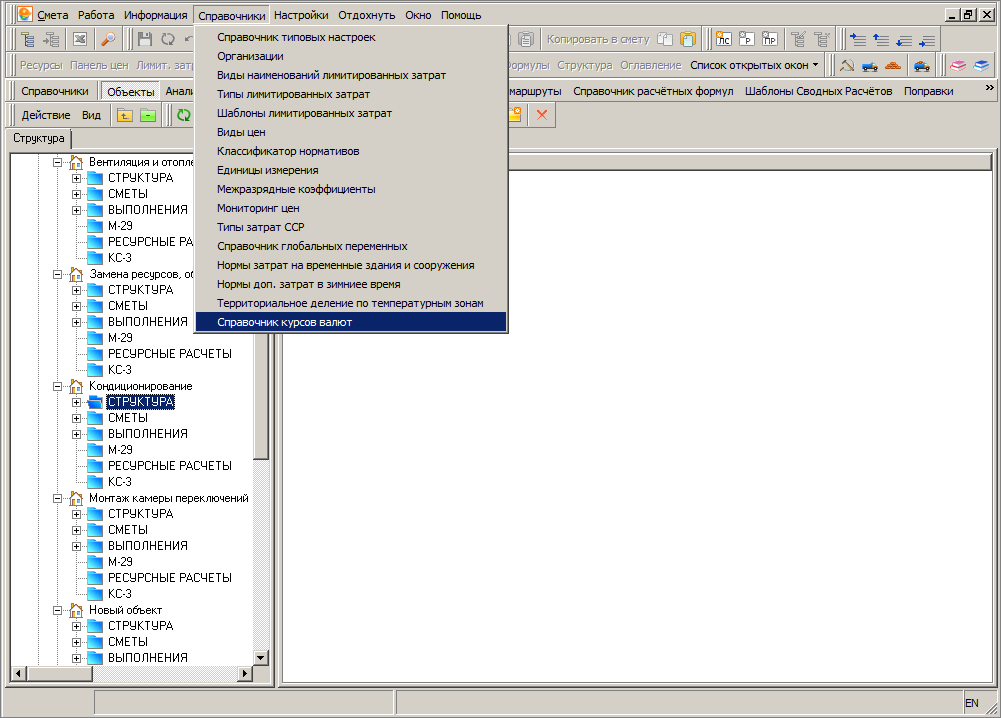 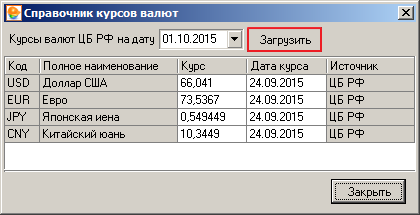 Новые возможности Smeta.RU 9.0
12.10.2015
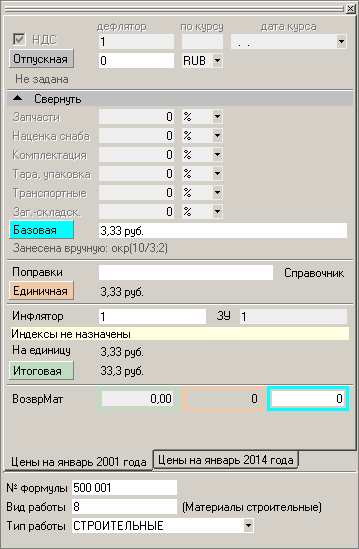 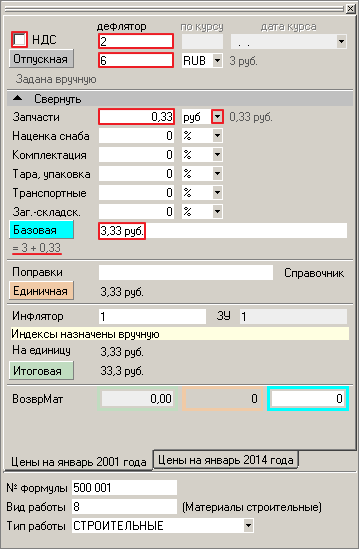 Новая панель цен для всех материальных ресурсов и оборудования
46
—
12.10.2015
Расчет базовых показателей сметных строк на основании формул
47
—
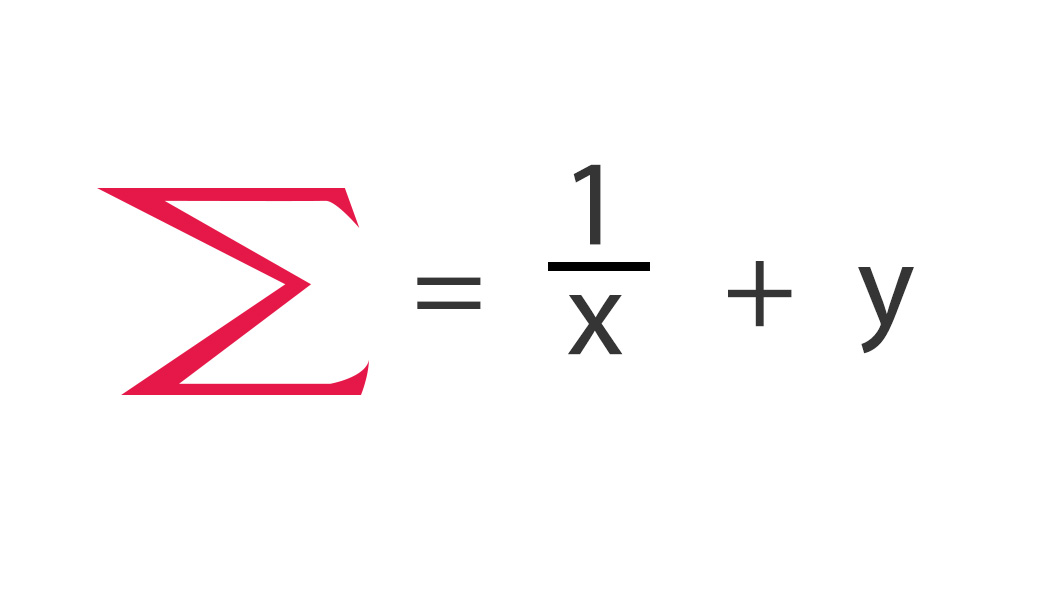 Новые возможности Smeta.RU 9.0
12.10.2015
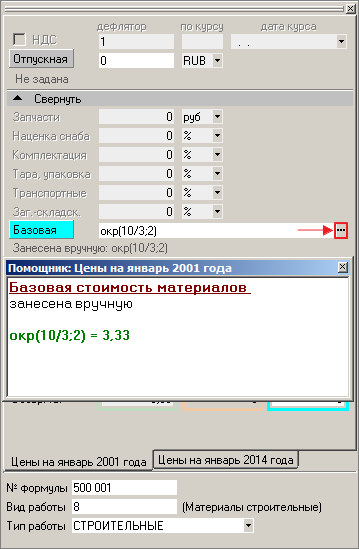 48
—
Расчет базовых показателей сметных строк на основании формул
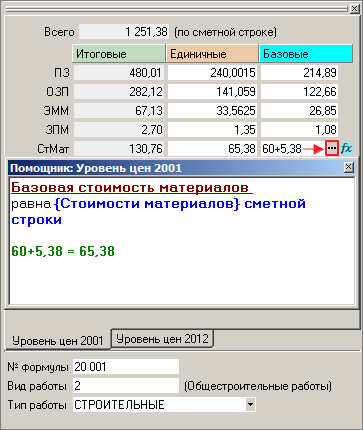 Новые возможности Smeta.RU 9.0
12.10.2015
Отображение текущей цены на единицу объема
49
—
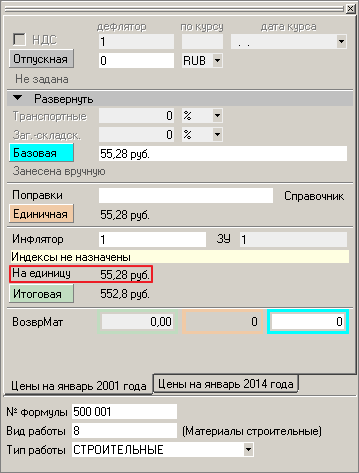 Новые возможности Smeta.RU 9.0
12.10.2015
50
—
Новые столбцы с текущими ценами в окне сметных ресурсов
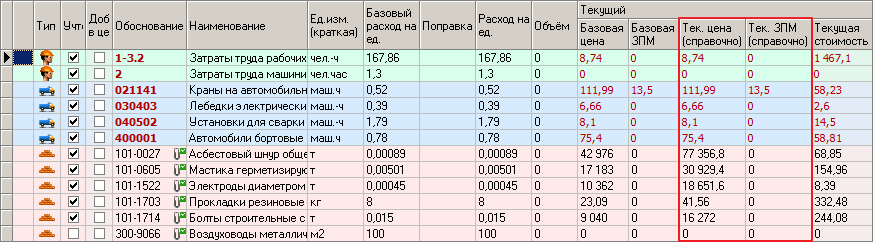 Новые возможности Smeta.RU 9.0
12.10.2015
51
—
Справочник поправок
Новые возможности Smeta.RU 9.0
12.10.2015
Поиск поправок в справочнике по наименованию
52
—
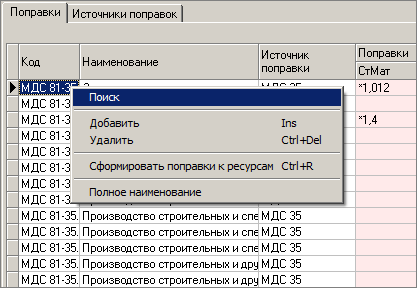 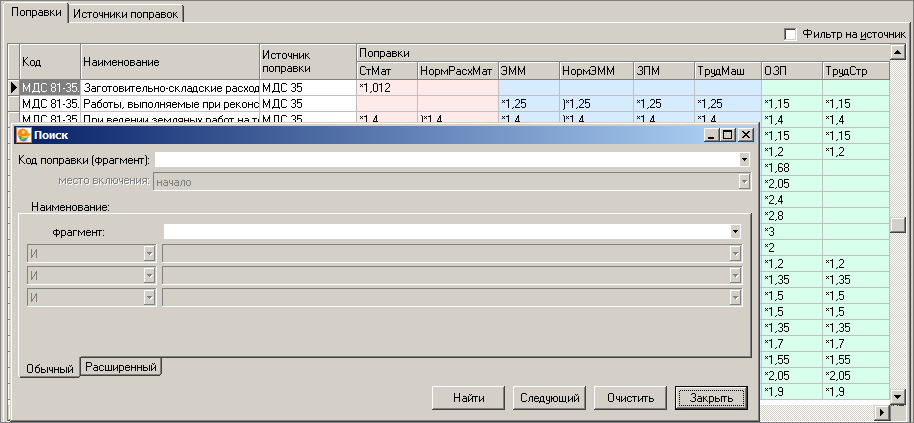 Новые возможности Smeta.RU 9.0
12.10.2015
53
—
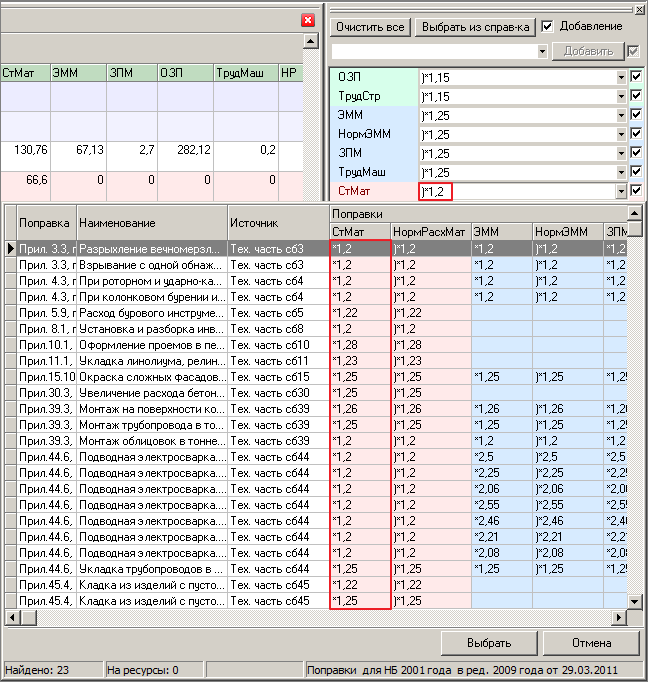 Подбор поправок по значению в момент их применения
Новые возможности Smeta.RU 9.0
12.10.2015
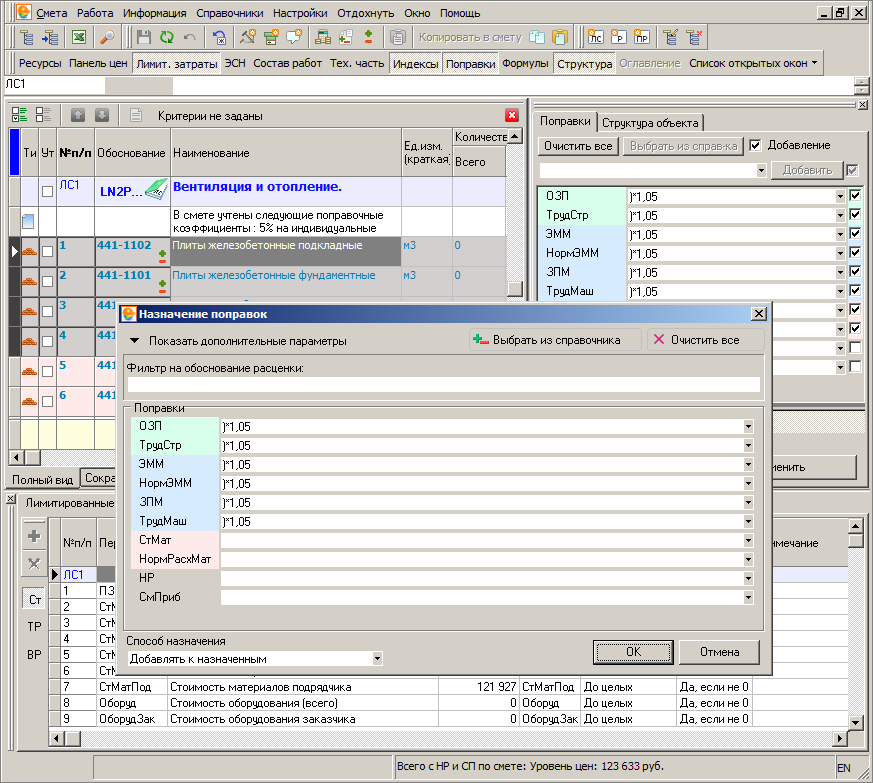 54
—
Распространения поправочных коэффициентов на группу строк
Новые возможности Smeta.RU 9.0
12.10.2015
55
—
Поиск
Новые возможности Smeta.RU 9.0
12.10.2015
56
—
Дополнительная фильтрация результатов поиска нормативов
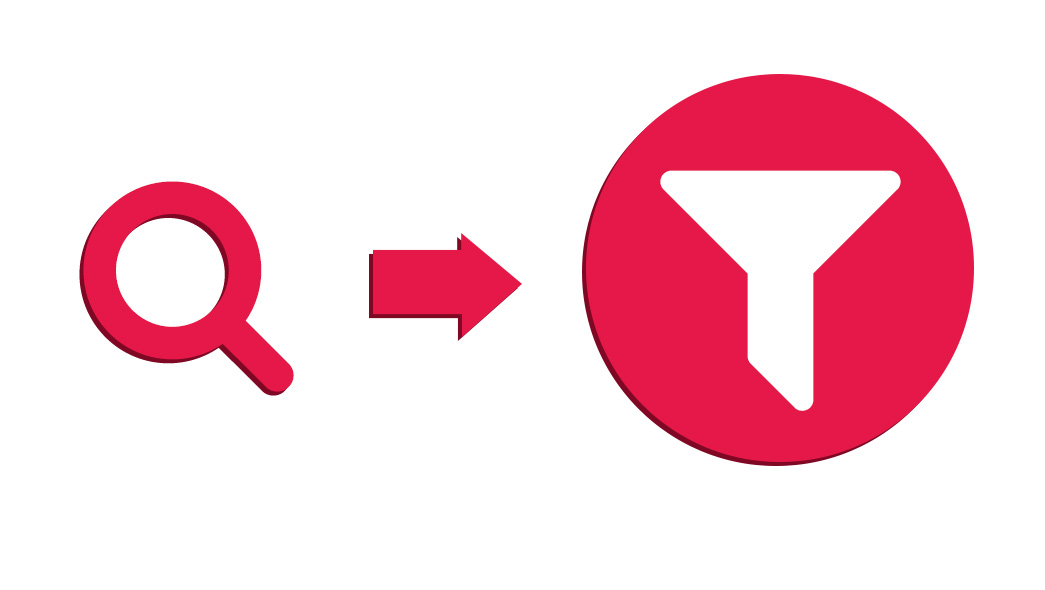 Новые возможности Smeta.RU 9.0
12.10.2015
Дополнительная фильтрация результатов поиска нормативов
57
—
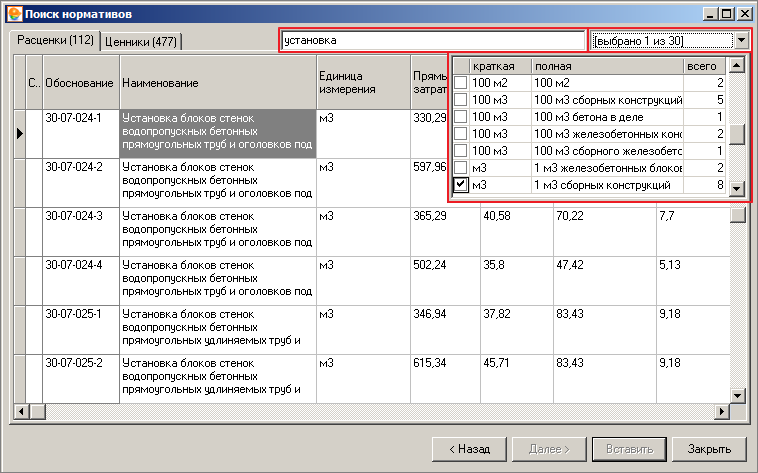 Новые возможности Smeta.RU 9.0
12.10.2015
58
—
Дальнейшее развитие
Smeta.Cloud Sync

Биржа смет
Smeta.RU Portable Edition
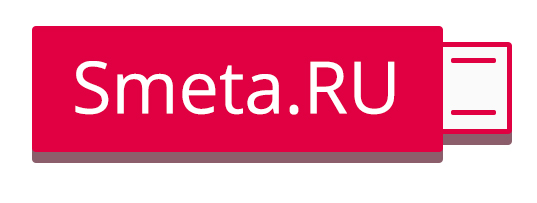 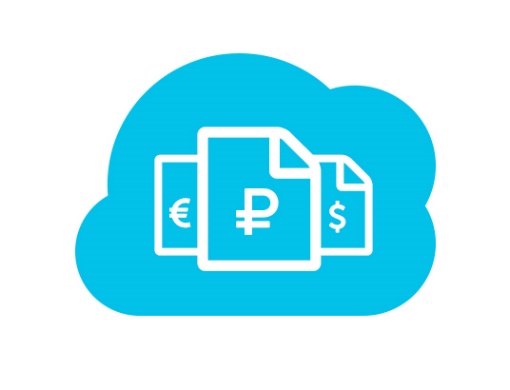 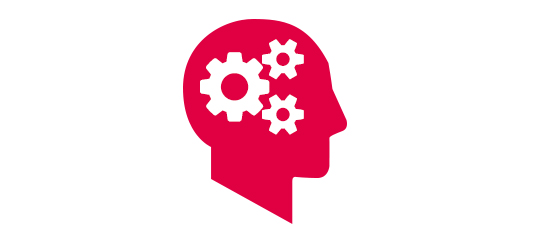 Новая экспертиза сметы
Импорт сметной документации из других сметных программ  в форматах с применением стандарта XML
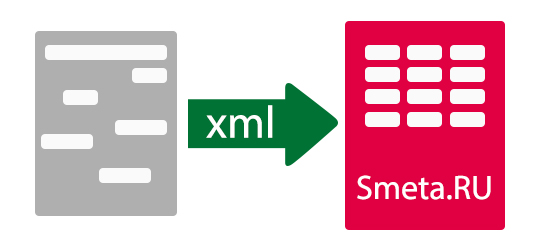 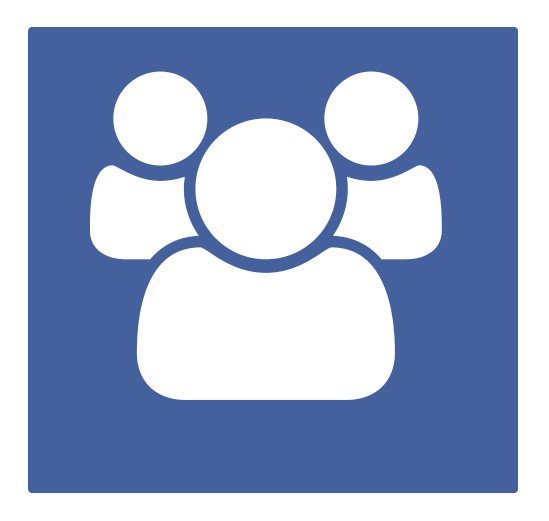 Отраслевая социальная сеть
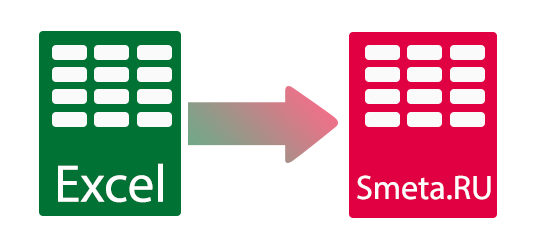 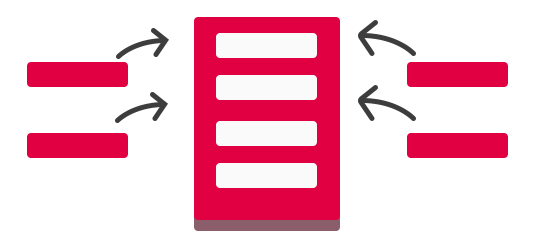 Импорт сметы из Excel
Новый ССР
Новые возможности Smeta.RU 9.0
12.10.2015
(+7 495) 974 15 89(+7 495) 221 78 77

info@smeta.ru

http://smeta.ru

Погорельский пер., д. 6,Москва, 119017